Measurement of top-quark differential cross-sections in ttH signal region
Michele Faucci Giannelli
Top differential cross-sections in ATLAS
ATLAS has performed many differential cross-sections measurement of top pair observables at 7, 8 and 13 TeV
15+ published papers and more ready to be submitted
Will focus on the most recent publications at 13 TeV using l+jets channel for tt+jets (JHEP 10 (2018) 159)
Where jets can be 0, 1 or ≥2
I will also use some results from other channels for comparison
di-lepton channel (Eur. Phys. J. C77 (2017) 299)
L+jet channel (boosted and resolved) (JHEP 11 (2017) 191)
di-boosted hadronic channel (Phys. Rev. D 98 (2018) )
14/12/2018
Michele Faucci Giannelli, University of Edinburgh
2
tt+jets: analysis goals
14/12/2018
Michele Faucci Giannelli, University of Edinburgh
3
Summary of cross-sections
Reco to parton unfolding
Experiment


Reconstruction
Theory

Partons
Full Phase space
Parton to particle (i.e. apply shower)
Particle
Fiducial Phase space
RIVET
Reco to particle unfolding
Focus on measurement close to experimental acceptance 
Reduce dependency on theory
Migration matrix is more diagonal
Expected reduced systematic uncertainties from modelling
Theorist can compare new models
The results will be relevant for years
14/12/2018
Michele Faucci Giannelli, University of Edinburgh
4
Two types of differential cross-sections
Data and MC can have a significant difference in the normalisation 
Absolute differential cross-sections takes into account the normalisation and give the actual cross-section
Normalised differential cross-sections provide shape information with higher precision 
several uncertainties cancel when dividing for the total cross-section
14/12/2018
Michele Faucci Giannelli, University of Edinburgh
5
Event selection and reconstruction
Single lepton with pT > 25 GeV
lepton
At least 4 jets with pT > 25 GeV
W
υ
b
Leptonic Top: 
lepton 
ETMiss 
Closest b-jet to lepton
t
W reconstruction: two jets that best reconstruct W mass
t
Select two highest pT b-jets (70% WP)
W
light quark
b
light quark
Hadronic Top: 
two light jets 
other b-jet
Top selection is identical at reconstruction and particle level
14/12/2018
Michele Faucci Giannelli, University of Edinburgh
6
Configurations definition
Events are divided in three orthogonal configurations depending on the number of jets:
4-jet exclusive 
5-jet exclusive 
6-jet inclusive
30%
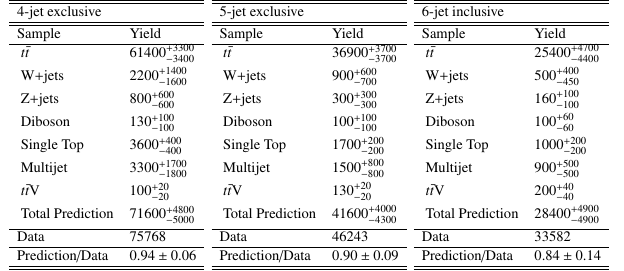 50%
20%
14/12/2018
Michele Faucci Giannelli, University of Edinburgh
7
Data/MC
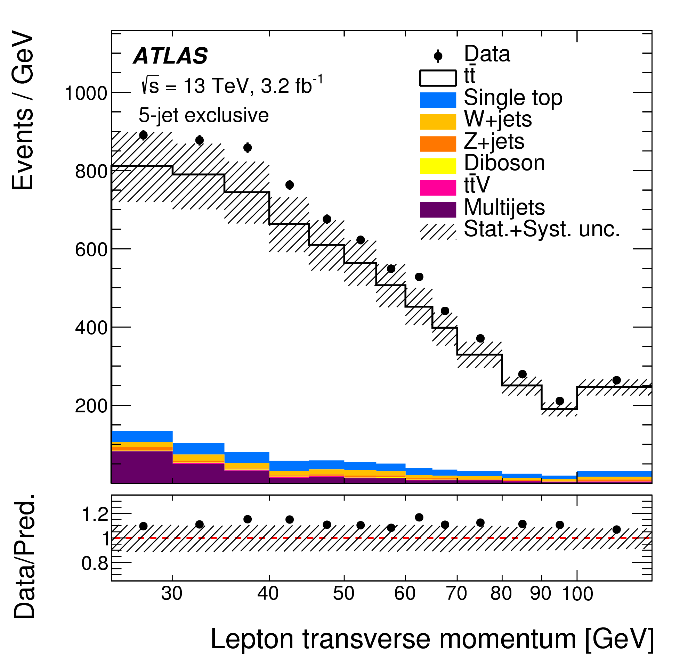 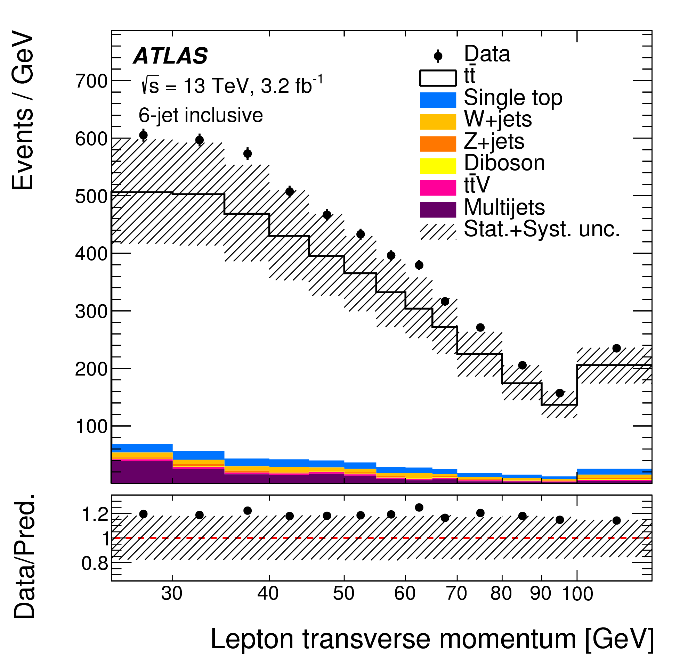 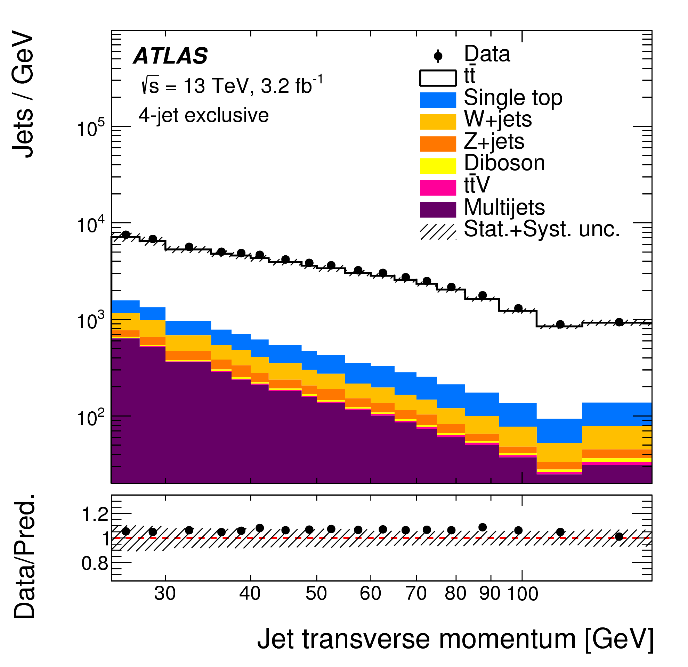 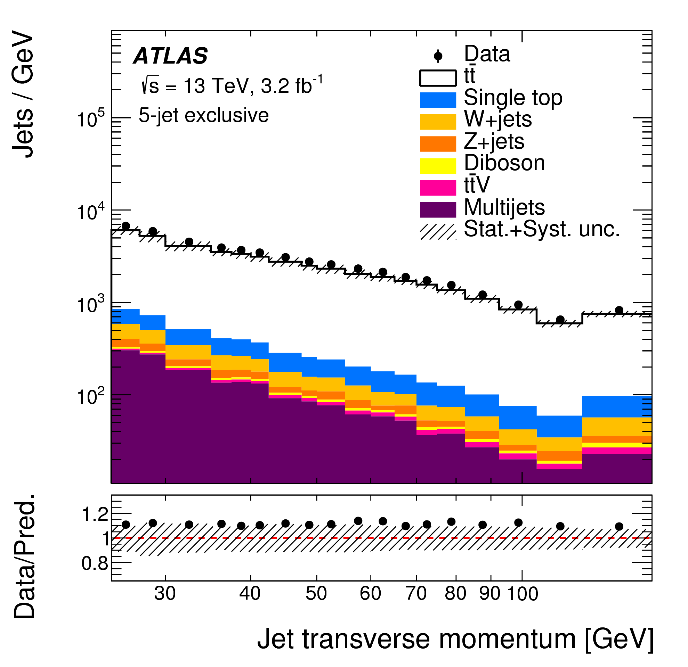 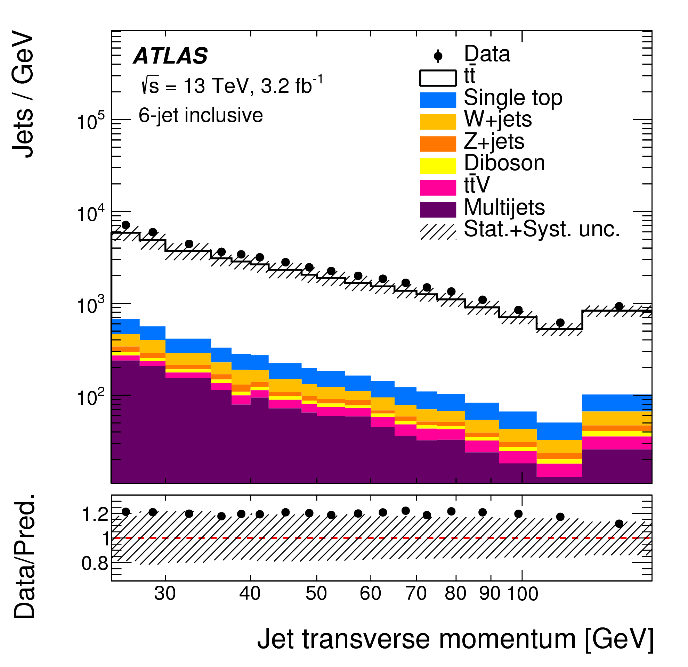 14/12/2018
Michele Faucci Giannelli, University of Edinburgh
8
Uncertainties
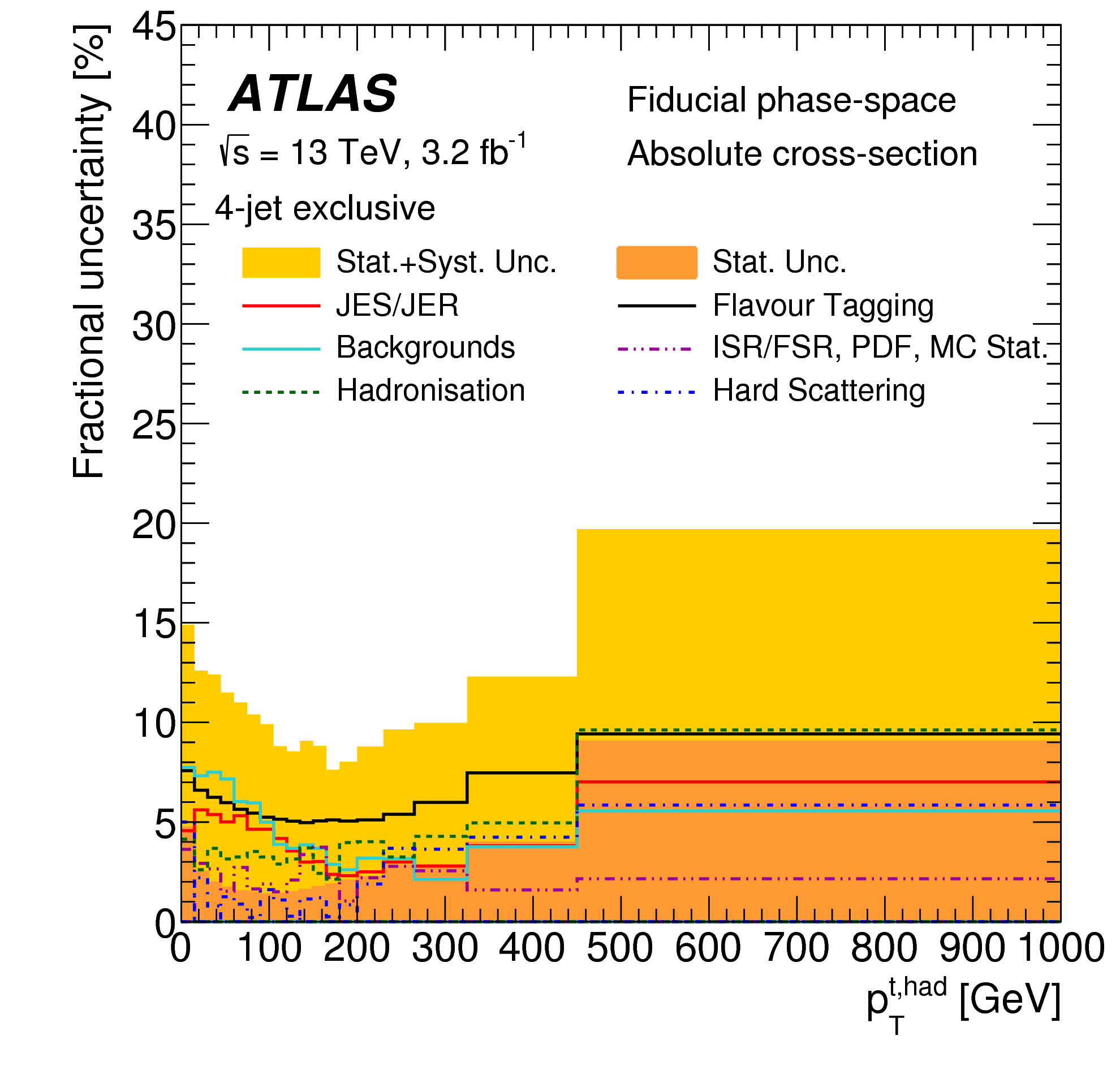 Strong reduction of detector systematics for normalised results
14/12/2018
Michele Faucci Giannelli, University of Edinburgh
9
Fractional uncertainties by region
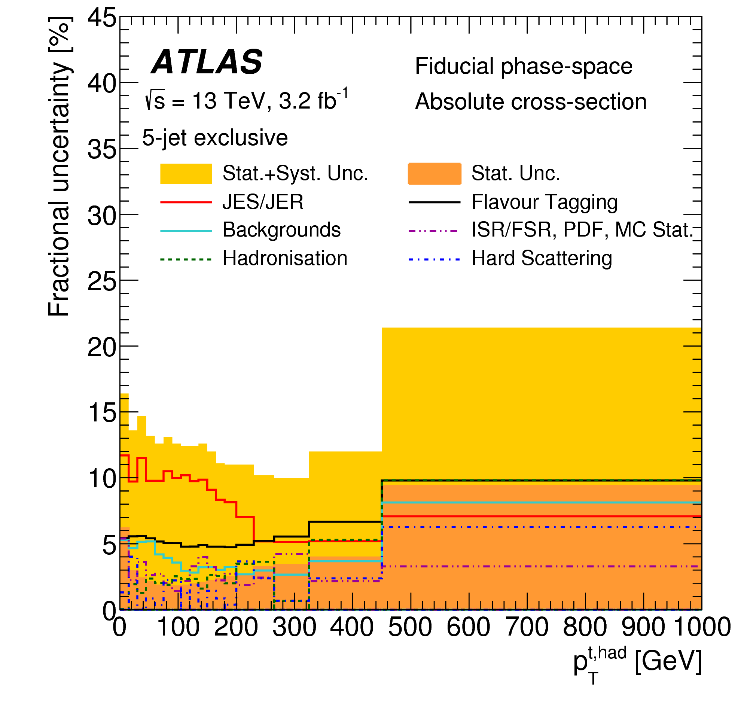 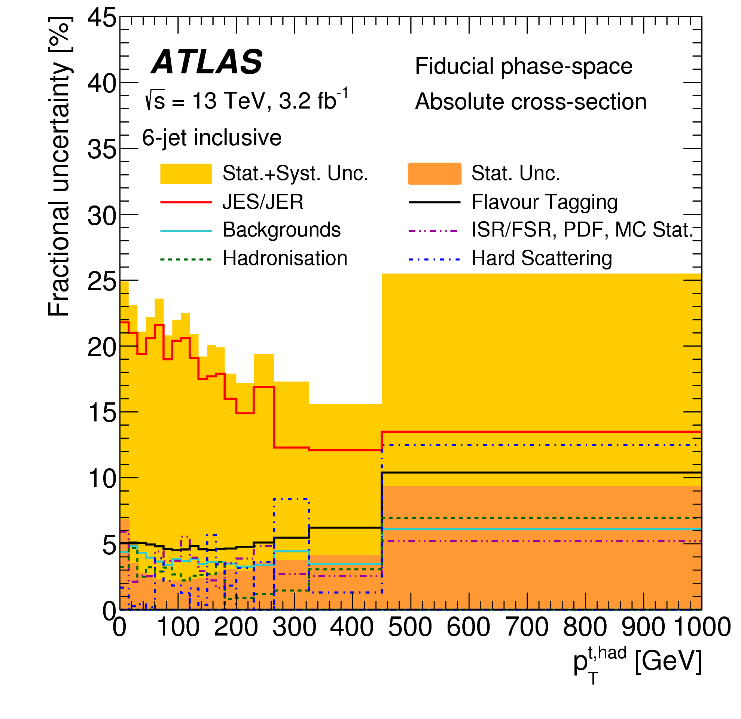 JES uncertainties increase with the number of jets
Background uncertainty higher at lower jet multiplicity
Top modelling systematics increase slightly with the number of jets
14/12/2018
Michele Faucci Giannelli, University of Edinburgh
10
Results: top pT
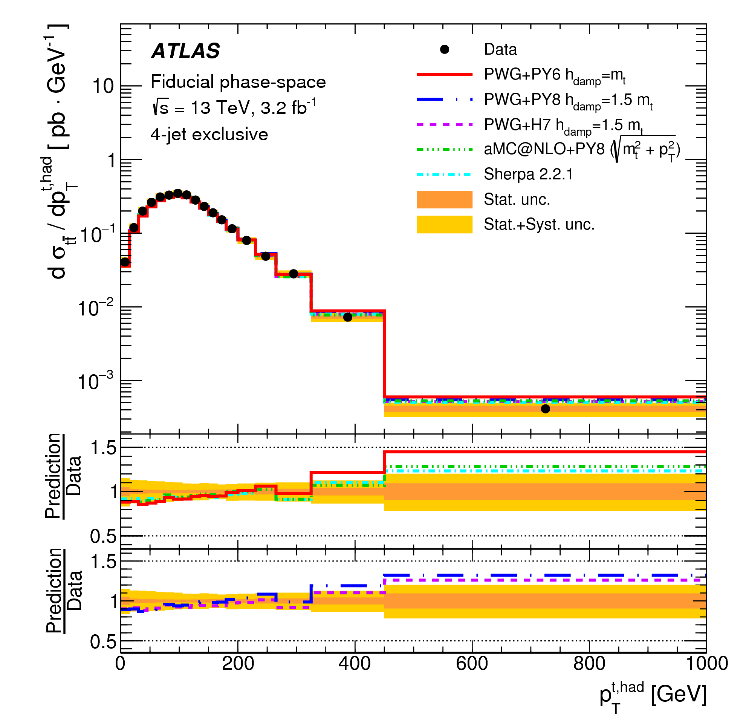 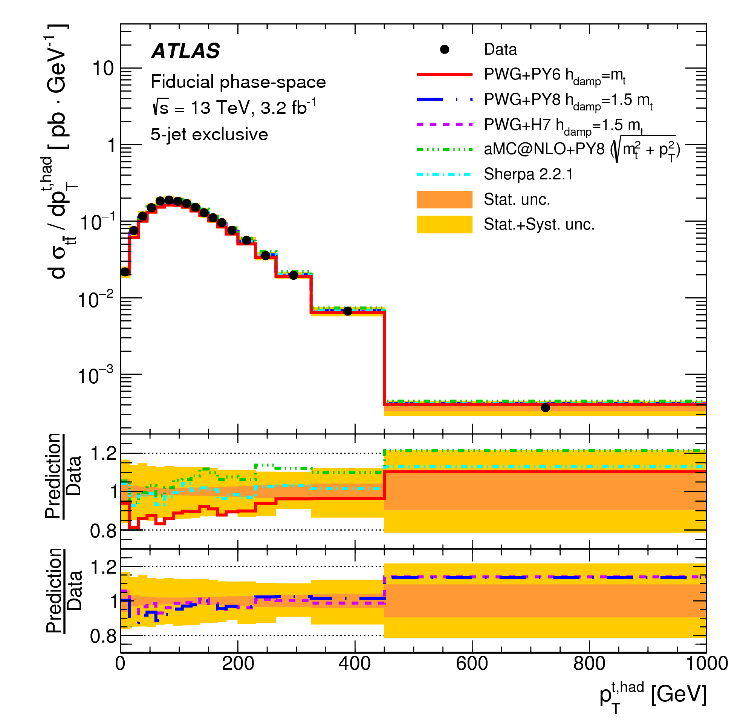 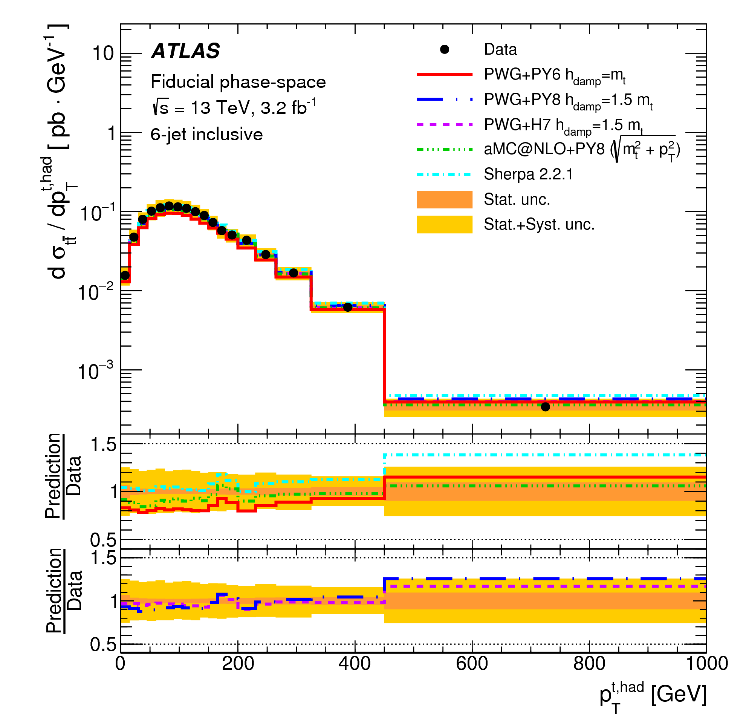 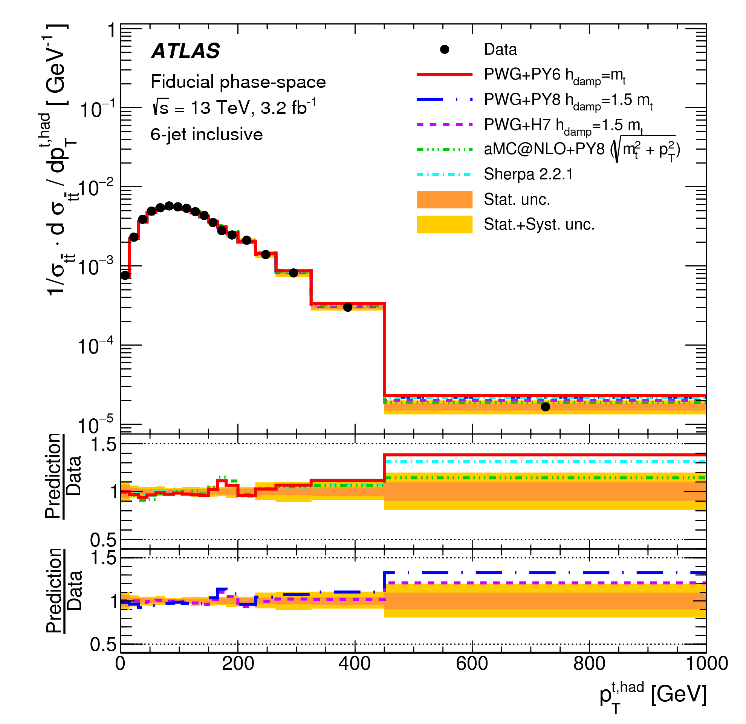 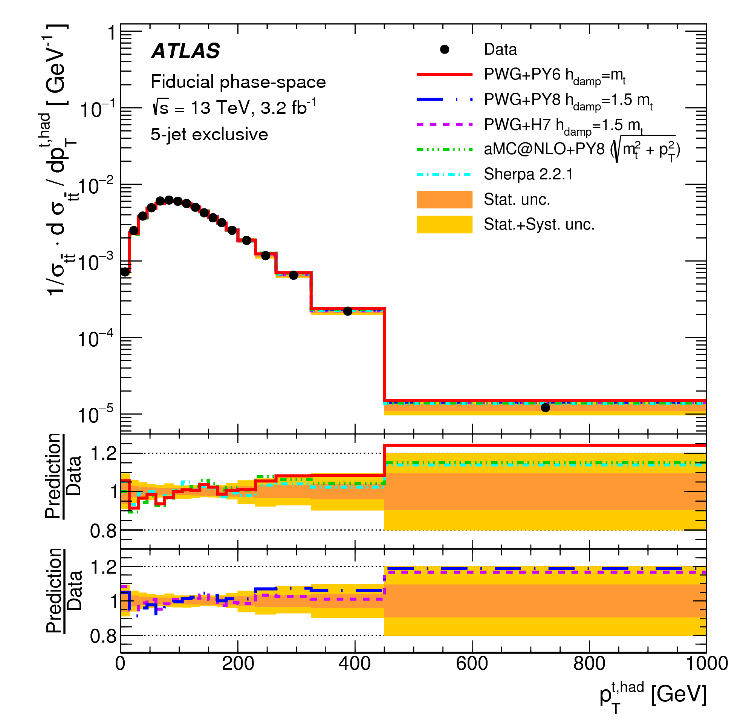 14/12/2018
Michele Faucci Giannelli, University of Edinburgh
11
TopH pT: agreement in different regions
The slope seen in the inclusive analysis is caused by events with 4 jets while events with higher jet multiplicity are better modelled
This could be an effect of tuning of Parton Shower
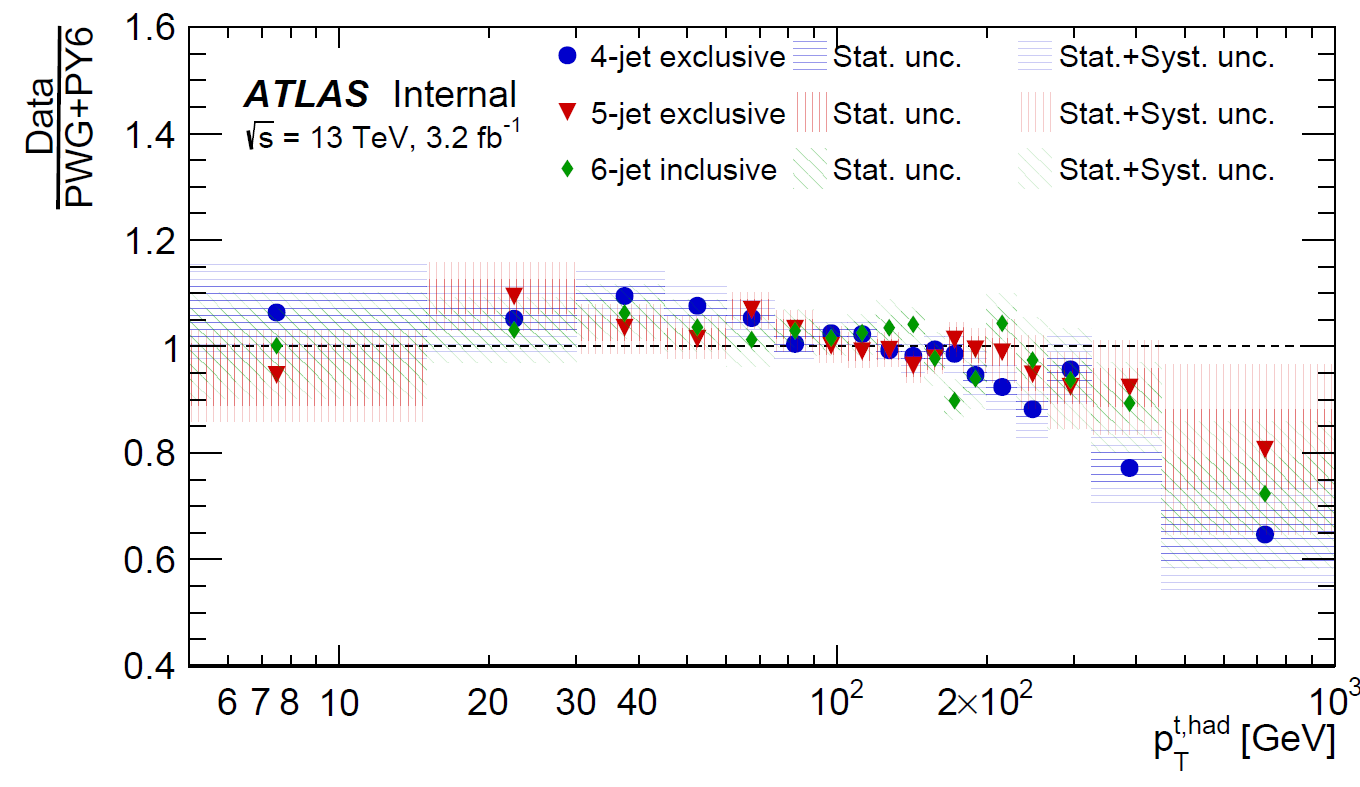 14/12/2018
Michele Faucci Giannelli, University of Edinburgh
12
Results: Pout
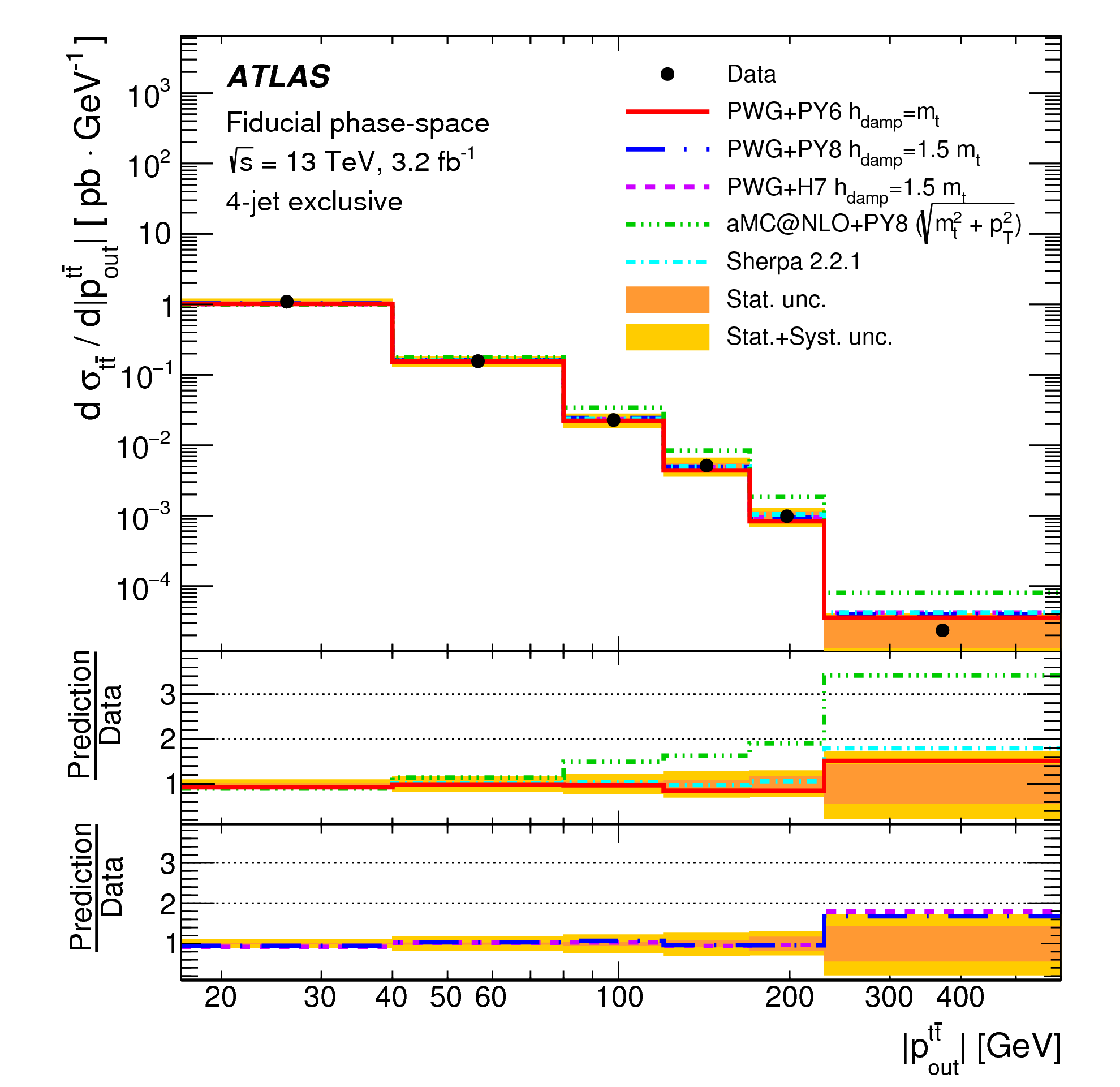 aMC@NLO does not describe the data
14/12/2018
Michele Faucci Giannelli, University of Edinburgh
13
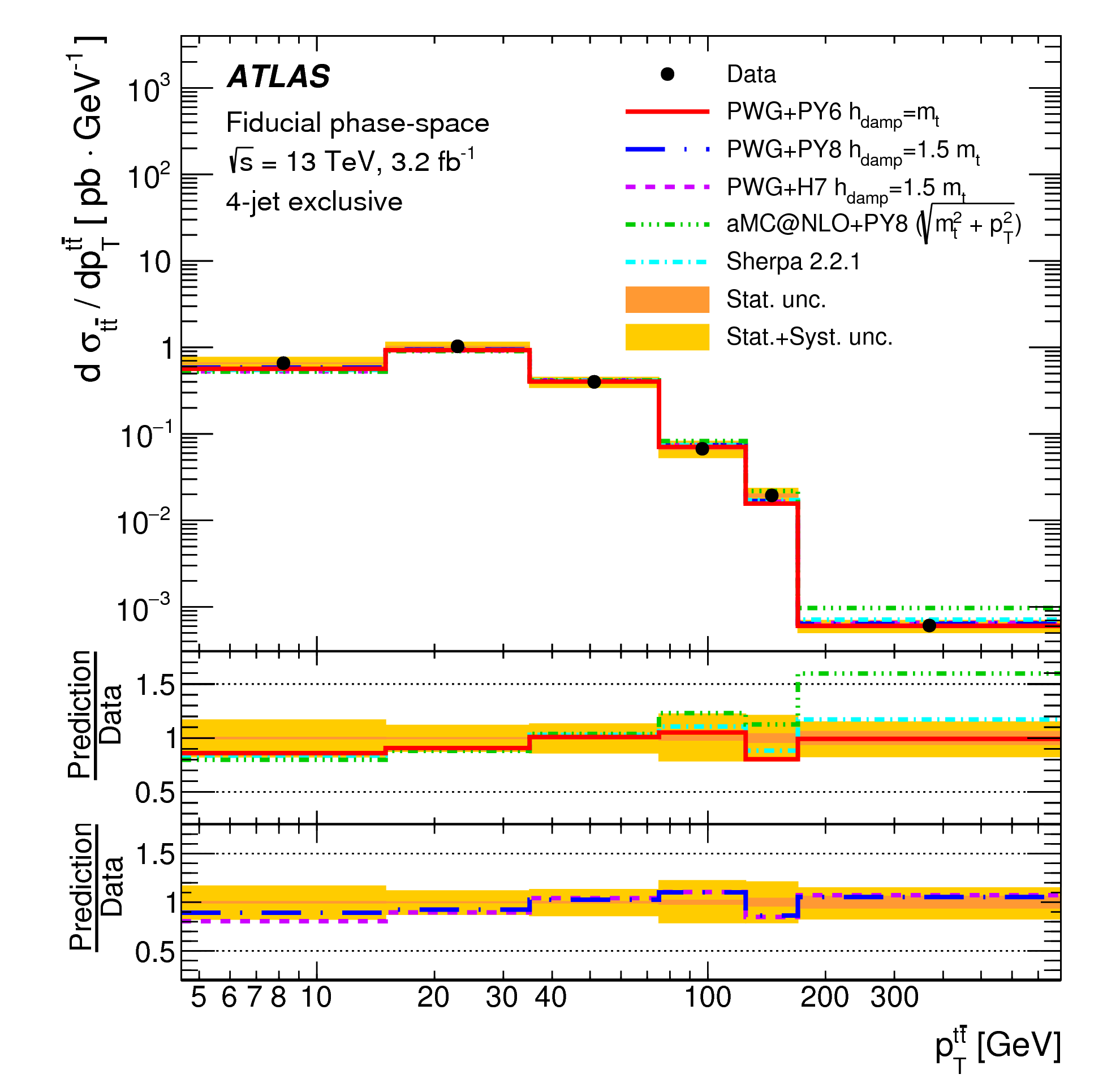 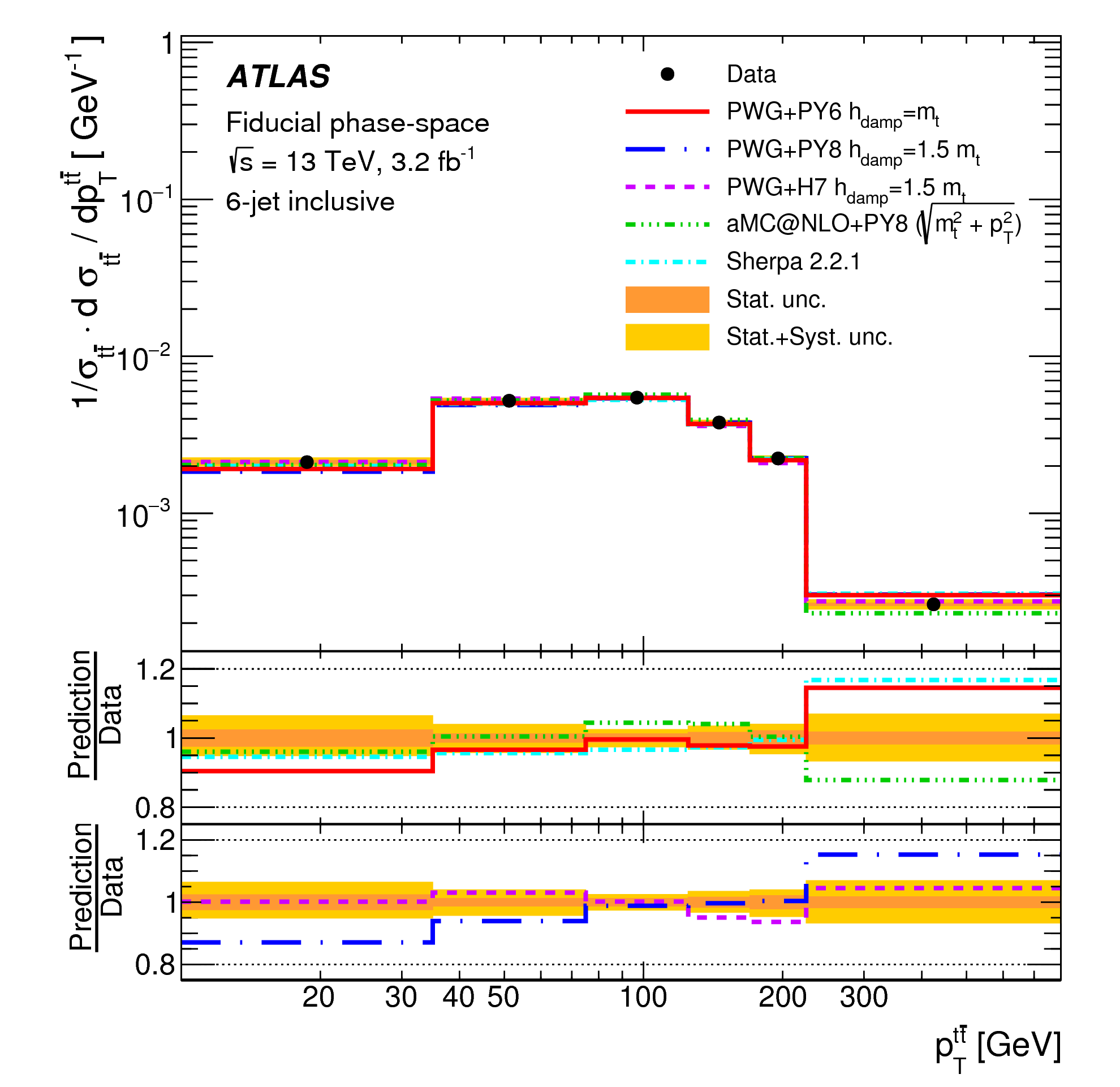 aMC@NLO has tension in 4-jet region
All MC have a slope in the 6-jet region
14/12/2018
Michele Faucci Giannelli, University of Edinburgh
14
χ2 tables: Pout
Absolute
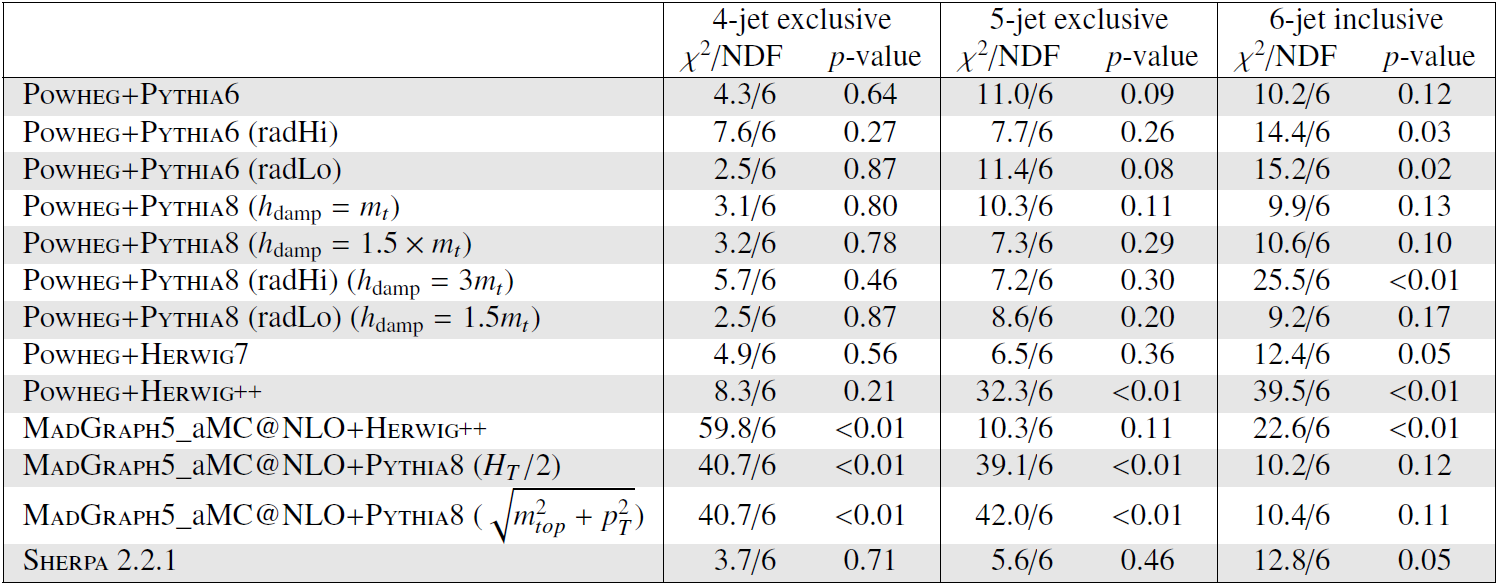 aMC@NLO:
Compatible for Absolute XS
Not compatible with Normalised XS

For SHERPA and PH7 is the opposite is true
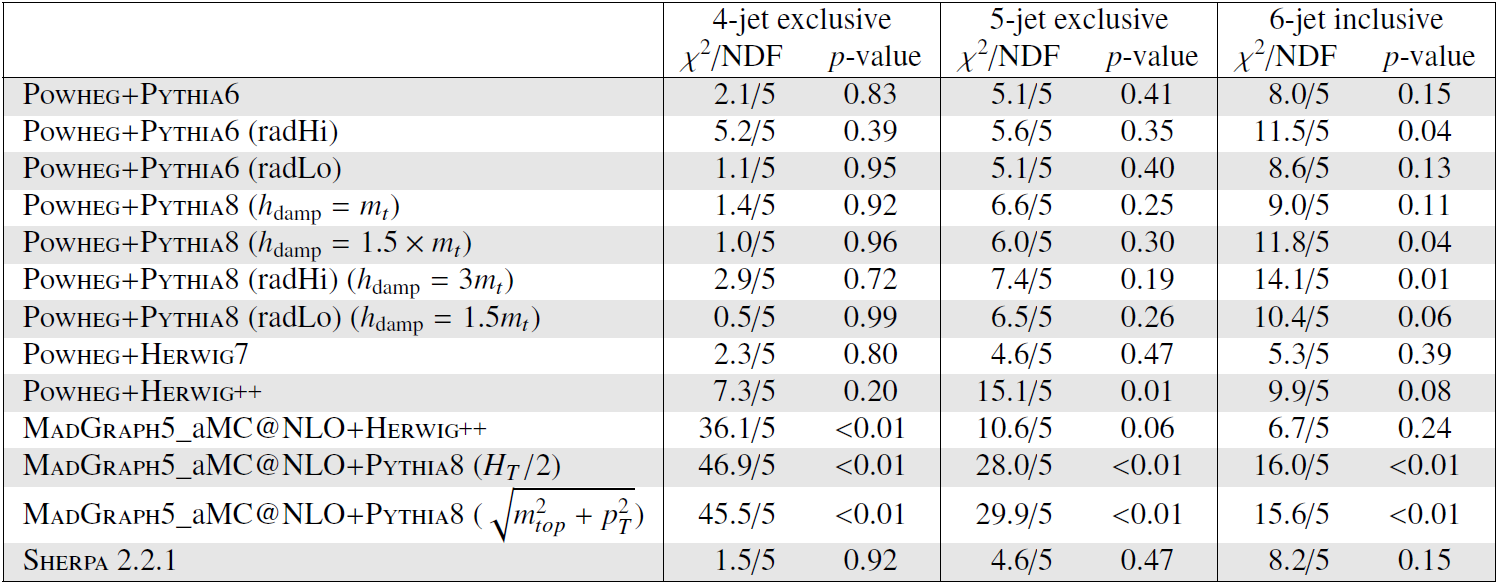 Normalised
Both ABS and Norm. provide discrimination
14/12/2018
Michele Faucci Giannelli, University of Edinburgh
15
Comparison with other analyses
Topologies and reconstruction
di-lepton channel: neutrino weighting (top variables)
l+jets resolved channel: pseudo-top
l+jets boosted channel: only 1 large-R jet
Hadronic di-boosted channel: 2 large-R jets
u/d/s/c
lepton
W
υ
b
Leptonic top: 
lepton 
ETMiss 
Closest b-jet to lepton
W reconstruction: select the two jets that best reconstruct the W mass
t
t
W
lepton
Select two highest pT b-jets (70% WP)
u/d/s/c
b
u/d/s/c
u/d/s/c
Hadronic top: 
two light jets 
other b-jet
Top selection is identical at reconstruction and particle level
14/12/2018
Michele Faucci Giannelli, University of Edinburgh
17
Impact on other analyses
ttH and other searchers suffer from the topH pT mis-modelling and always try to correct for it
Actually this is not as needed as the inclusive selection may suggest since in 6-jet inclusive the modelling is much better than in the 4-jet inclusive
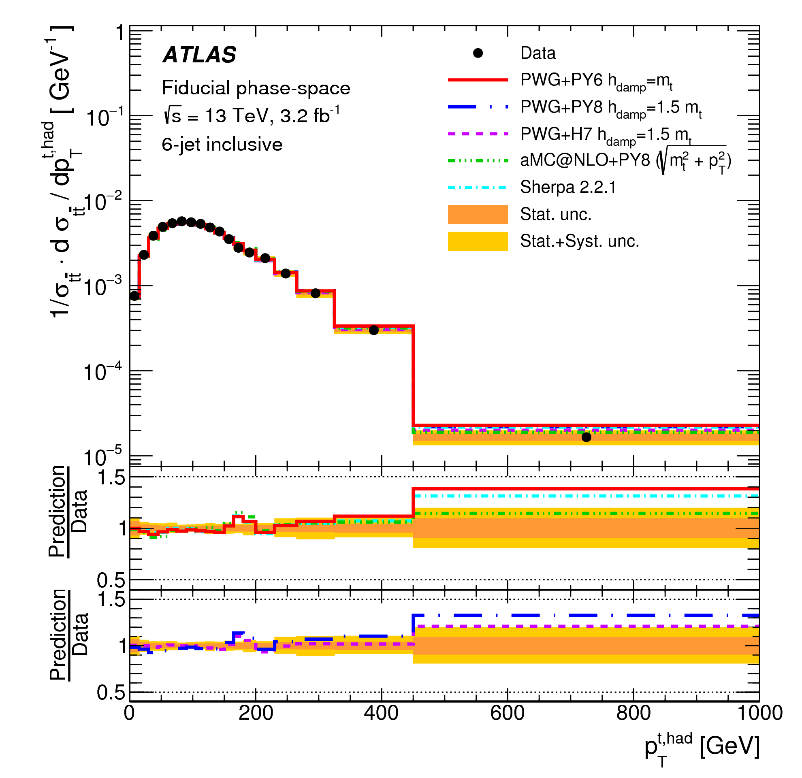 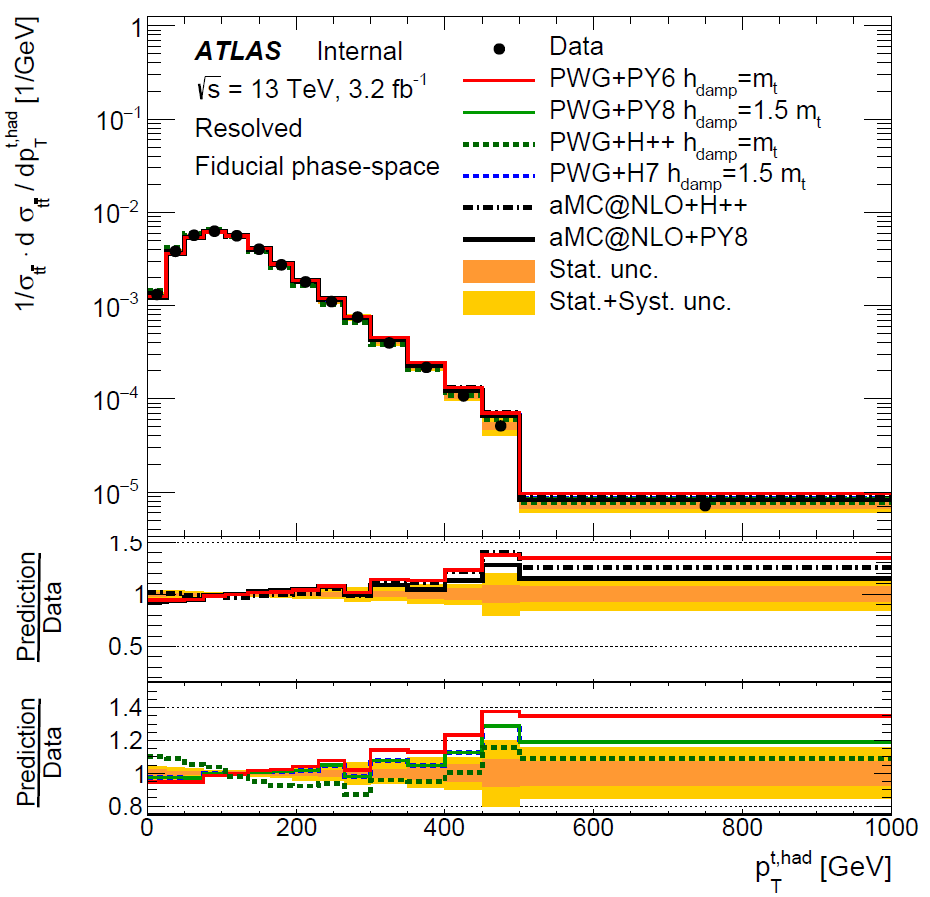 14/12/2018
Michele Faucci Giannelli, University of Edinburgh
18
Impact on other analyses
The system pT instead is normally considered well modelled after fixing hdamp but in 6-jet a slope is visible for the nominal sample
Actually it got worse in PP8 (blue) with respect to PP6 (red)
Both are compatible with data, but will trigger new discussion in ttH
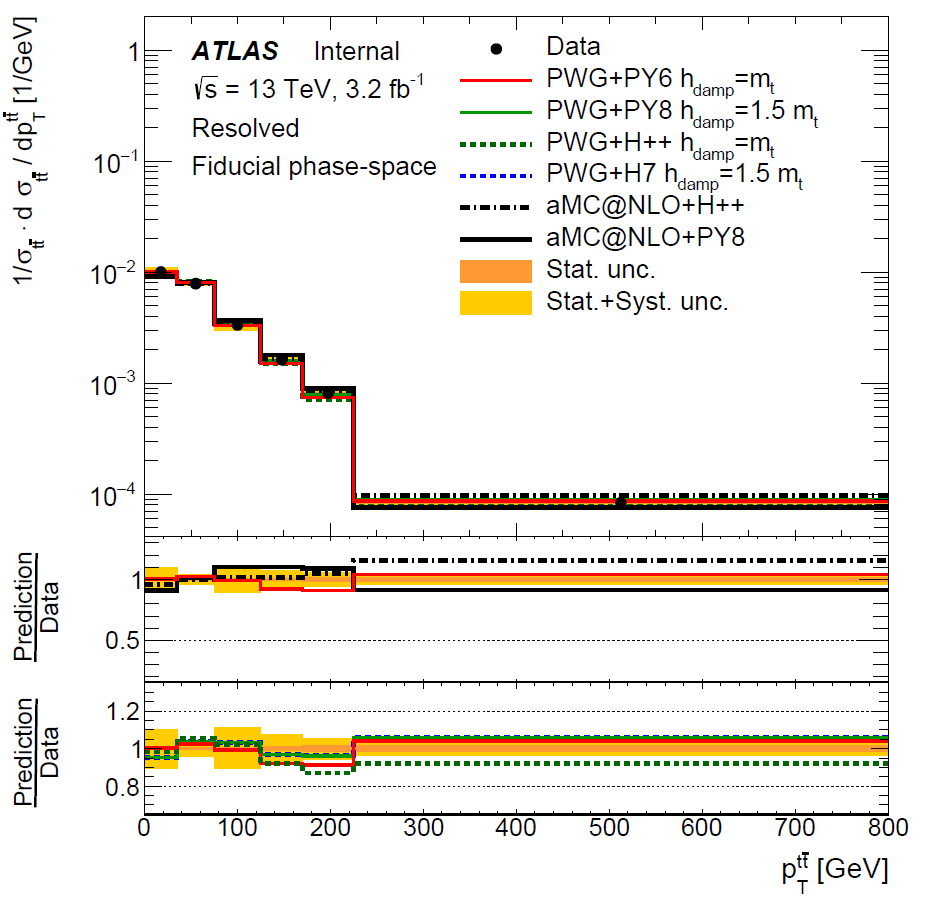 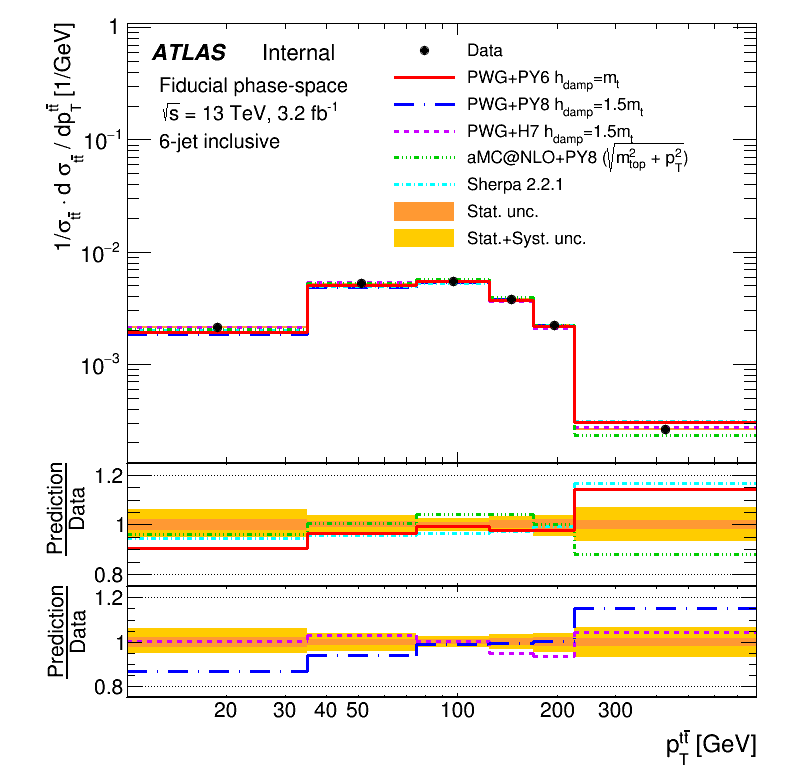 14/12/2018
Michele Faucci Giannelli, University of Edinburgh
19
Result: top pT resolved
di-lepton
l+jets
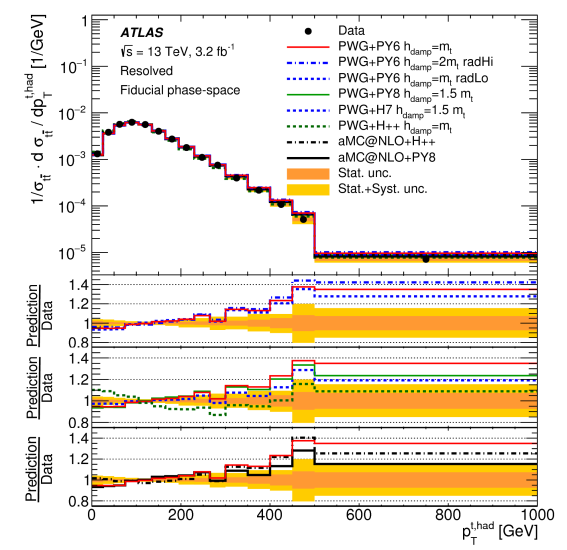 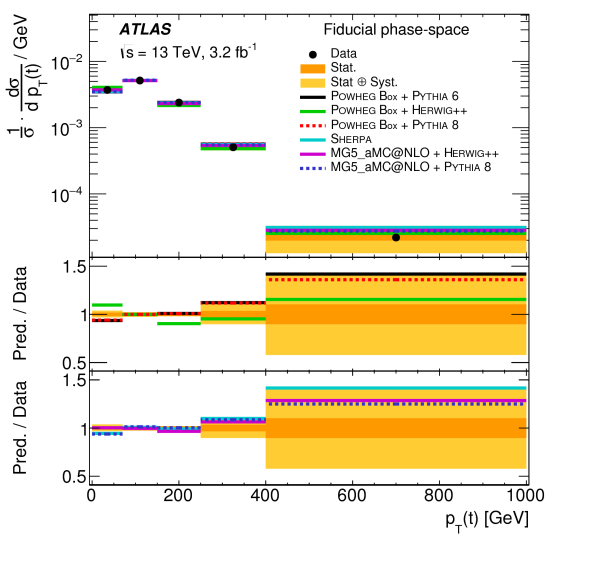 All MC predicts a higher cross-section at high pT than what is observed in data
Similar results are obtained in the boosted channels
14/12/2018
Michele Faucci Giannelli, University of Edinburgh
20
System pT
l+jets
di-lepton
di-boosted
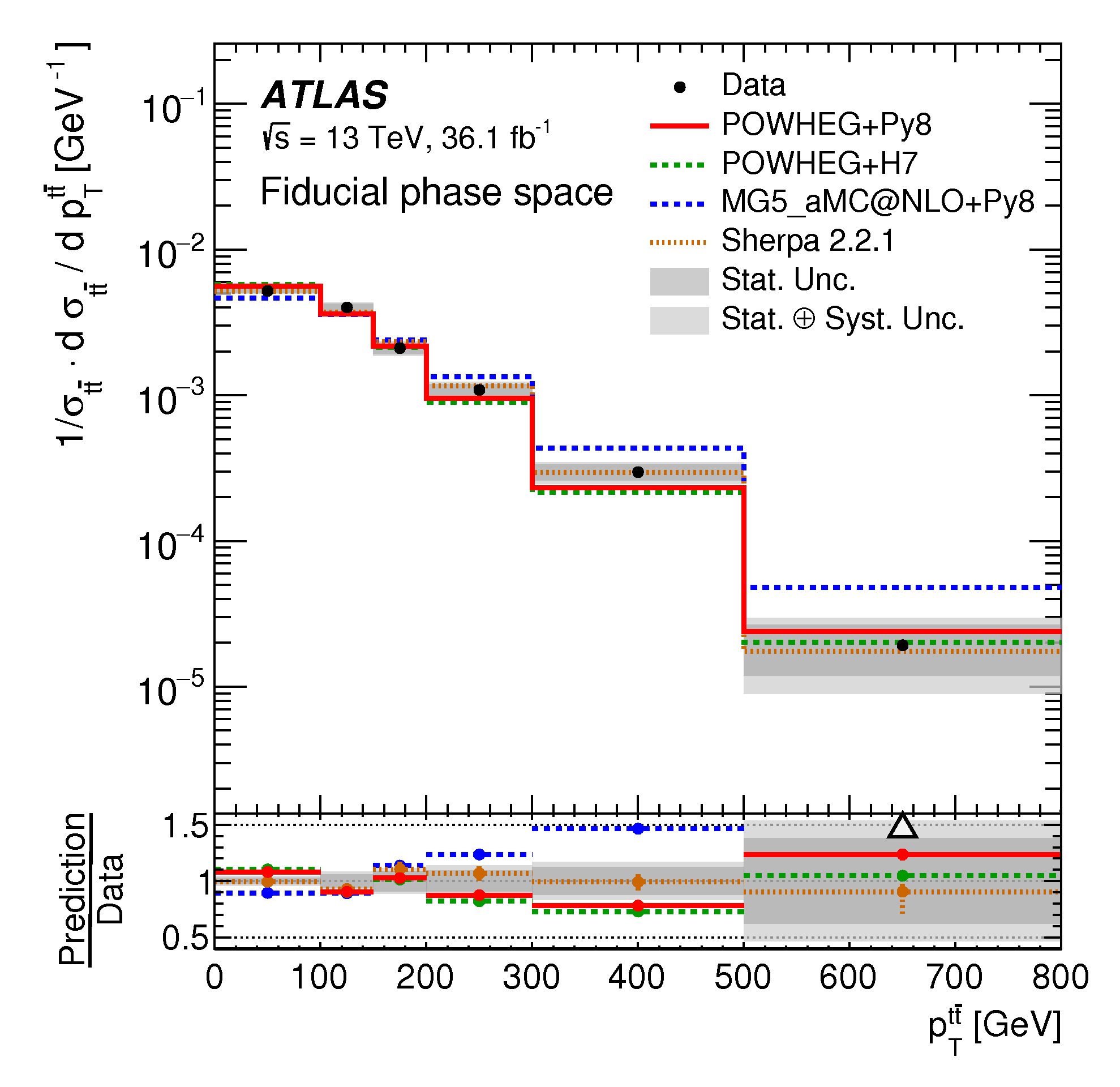 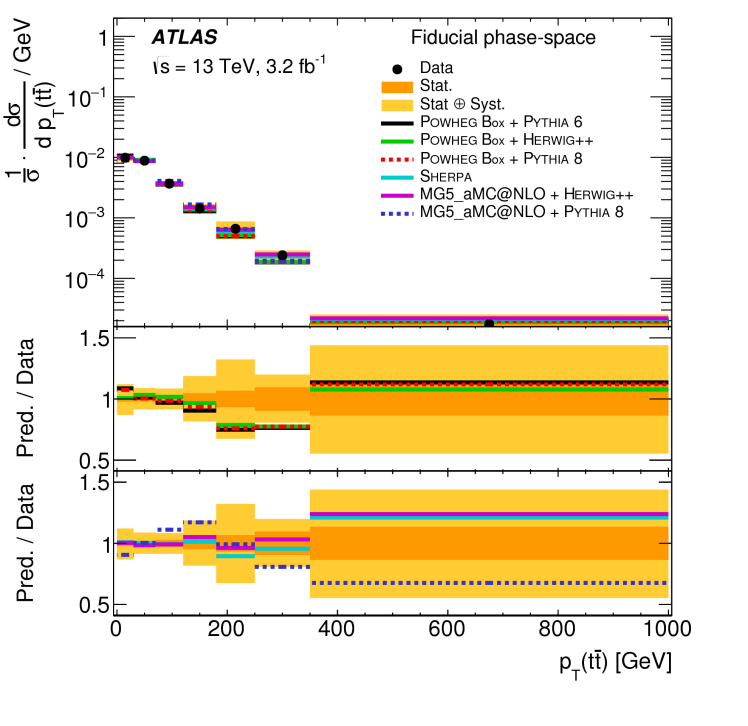 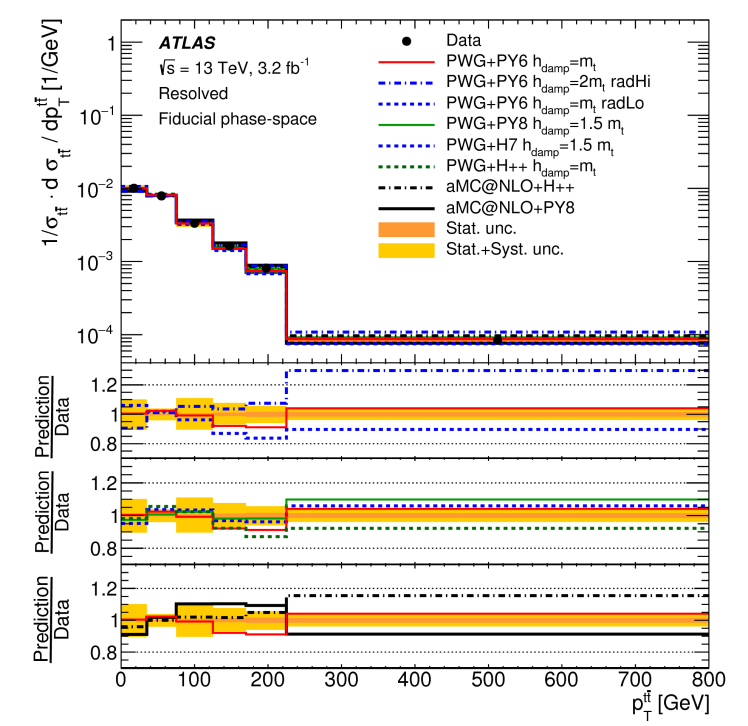 Similar (but reduced) effects as those observed in exclusive analysis
14/12/2018
Michele Faucci Giannelli, University of Edinburgh
21
Pout
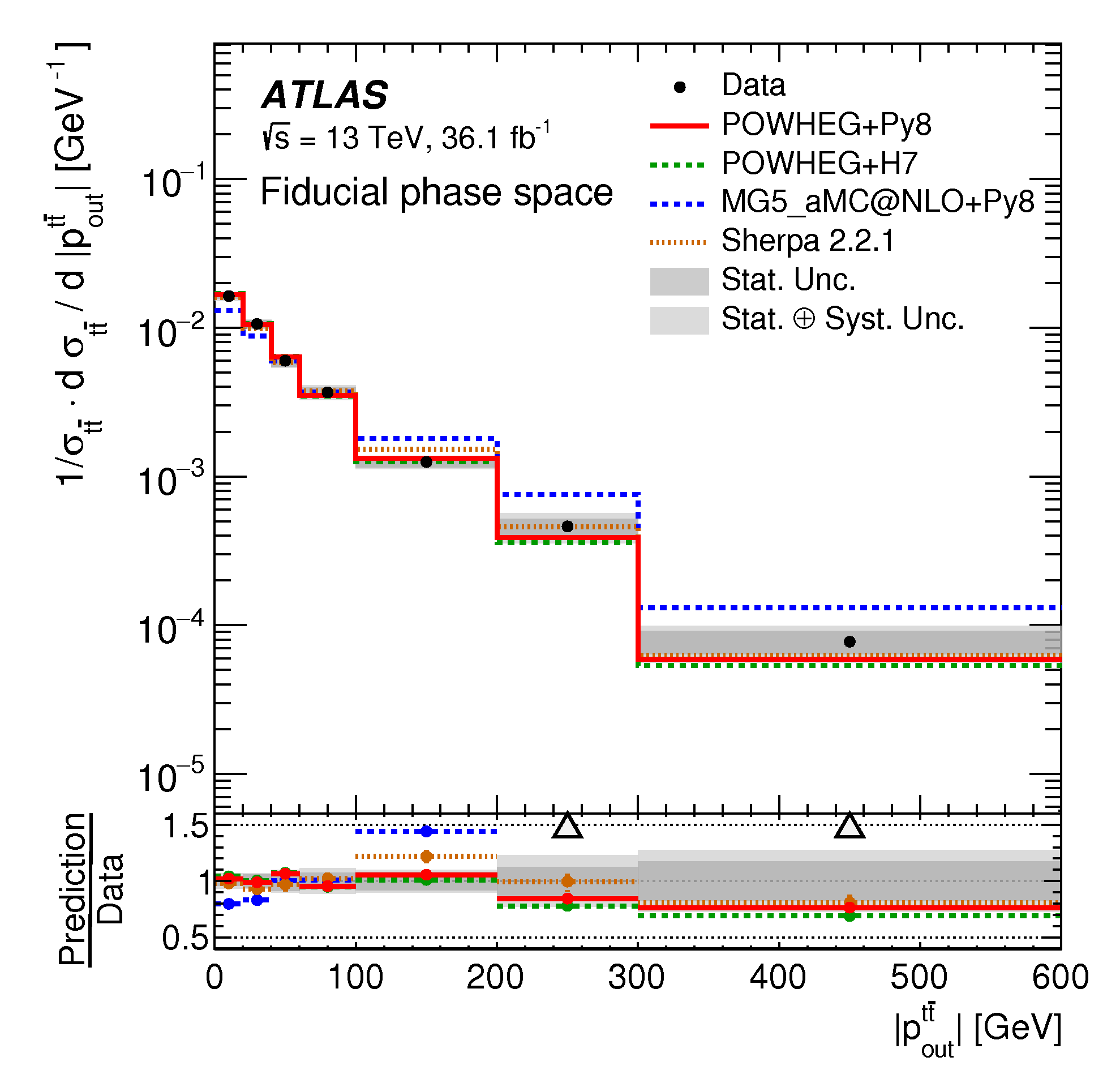 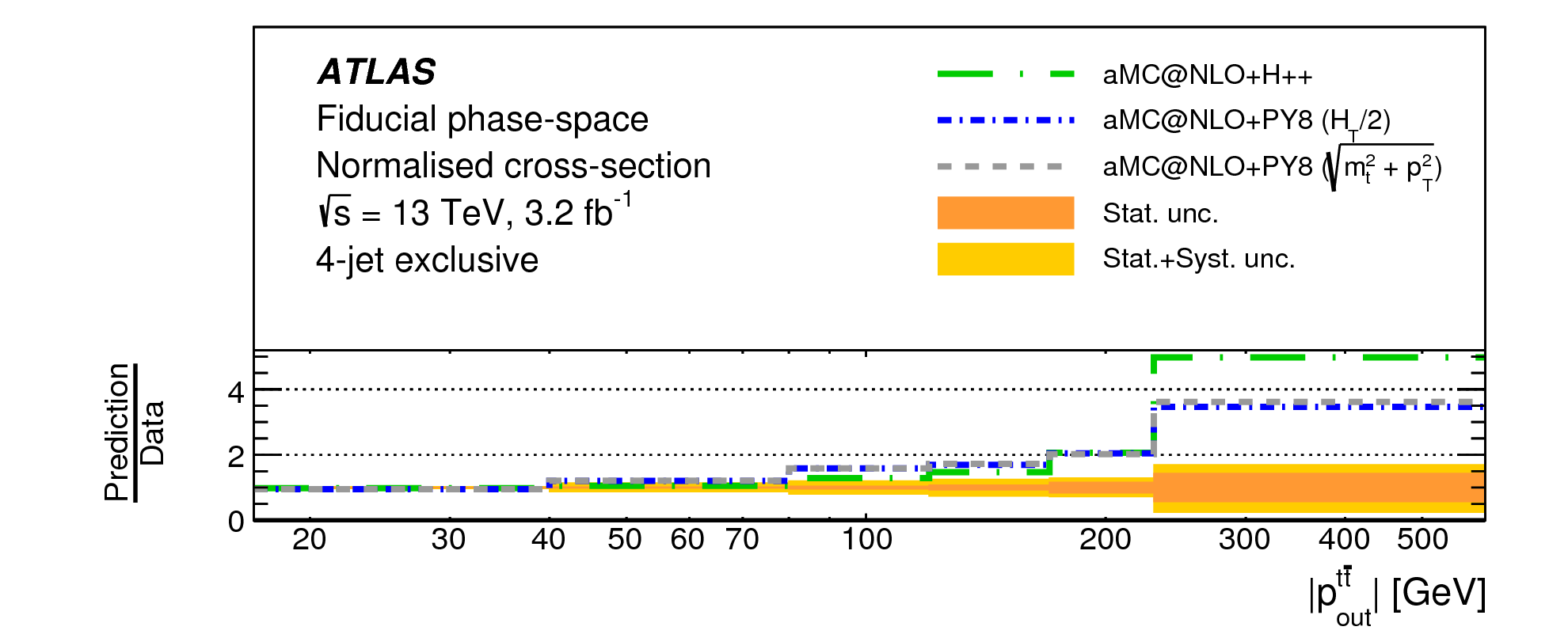 All analyses exclude aMC@NLO

We tested different scales and PS but neither fixed it
14/12/2018
Michele Faucci Giannelli, University of Edinburgh
22
Conclusion
The tt+jets analysis provides more information than the existing results by looking in corner of the total phase space
It provides the inputs to improve the tuning of MC in ATLAS for a better agreement in signal regions of high profile analyses such as ttH, 4 tops, SUSY
More results are in the pipeline including 2D measurements in several channels
We are involved in both l+jet and all-hadronic resolved
14/12/2018
Michele Faucci Giannelli, University of Edinburgh
23
Backup
14/12/2018
Michele Faucci Giannelli, University of Edinburgh
24
Data and MC samples used
Data:
di-lepton and l+jets: 2015 data (3.2 fb-1)
di-boosted: 2015+2016 data (36.1 fb-1) 

MC predictions:
PowHeg+Pythia6 (old nominal)
PowHeg+Herwig++
PowHeg+Pythia8 (new nominal)
PowHeg+Pythia6/8 IFSR variations
PowHeg+Herwig7
MG5_aMC@NLO+Herwig++
MG5_aMC@NLO+Pythia8
Sherpa (2.2.1)
14/12/2018
Michele Faucci Giannelli, University of Edinburgh
25
Normalisation in 5 and 6 jets configurations
The slope in nJets has been observed in all measurements using PP6
14/12/2018
Michele Faucci Giannelli, University of Edinburgh
26
Unfolding example
Matching between detector and particle level objects is required to have a more diagonal migration matrix
This helps the unfolding procedure
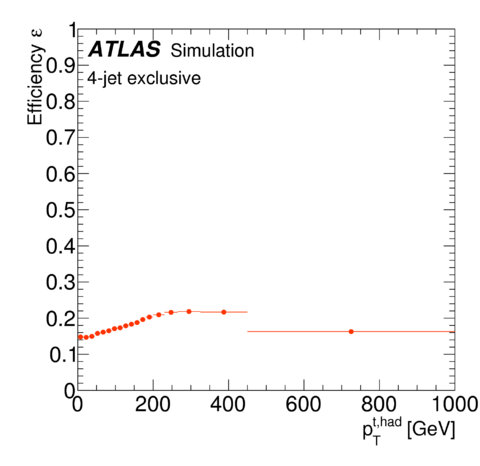 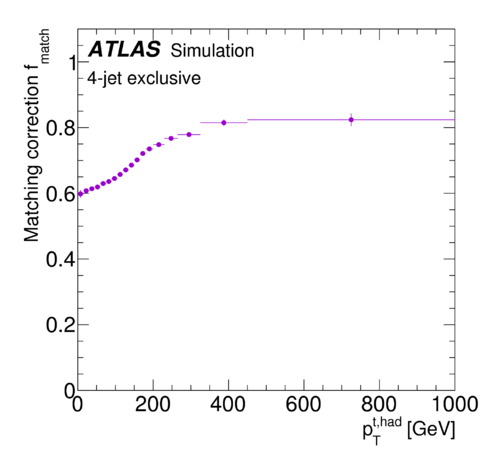 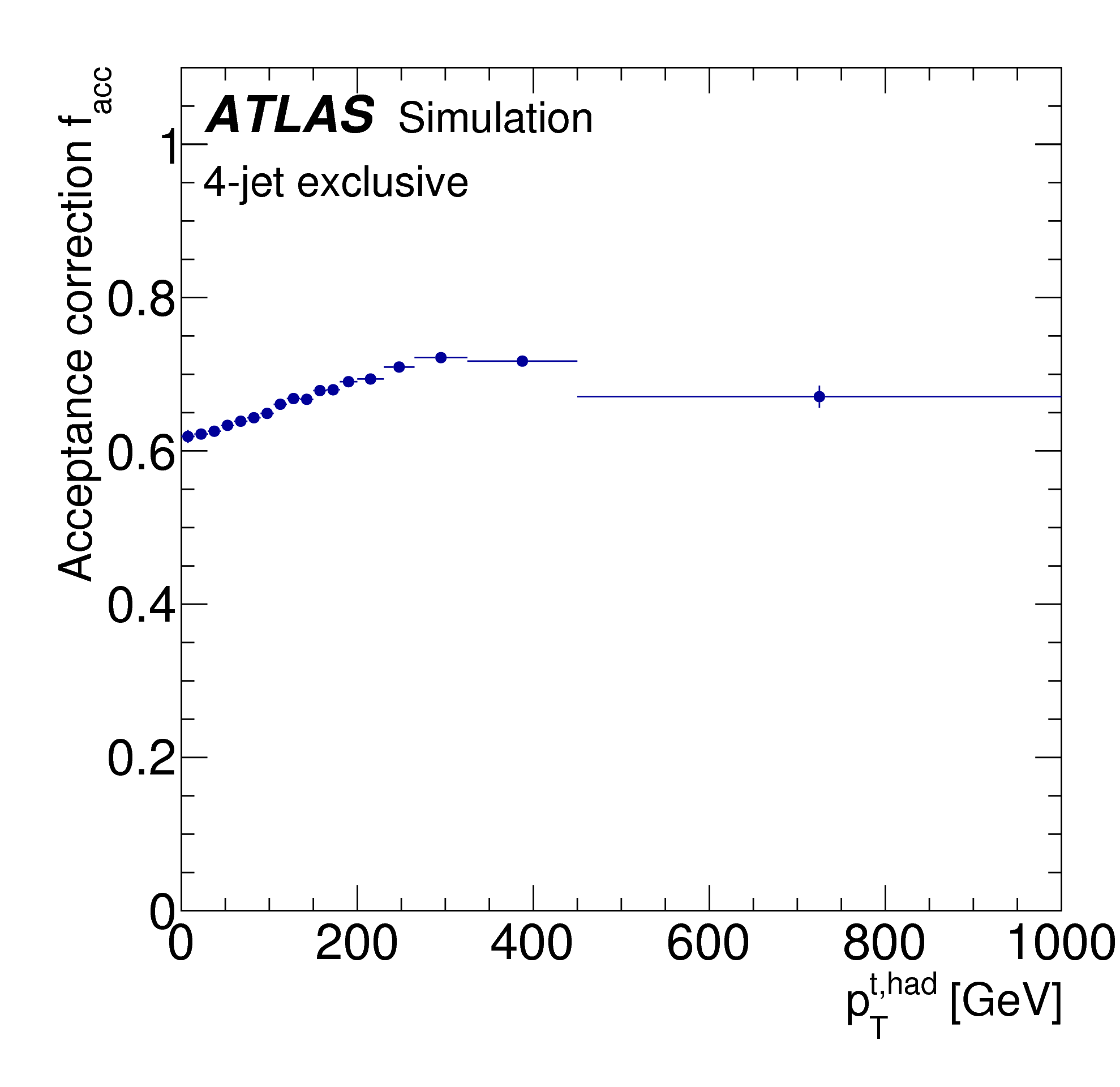 14/12/2018
Michele Faucci Giannelli, University of Edinburgh
27
Data/MC agreement
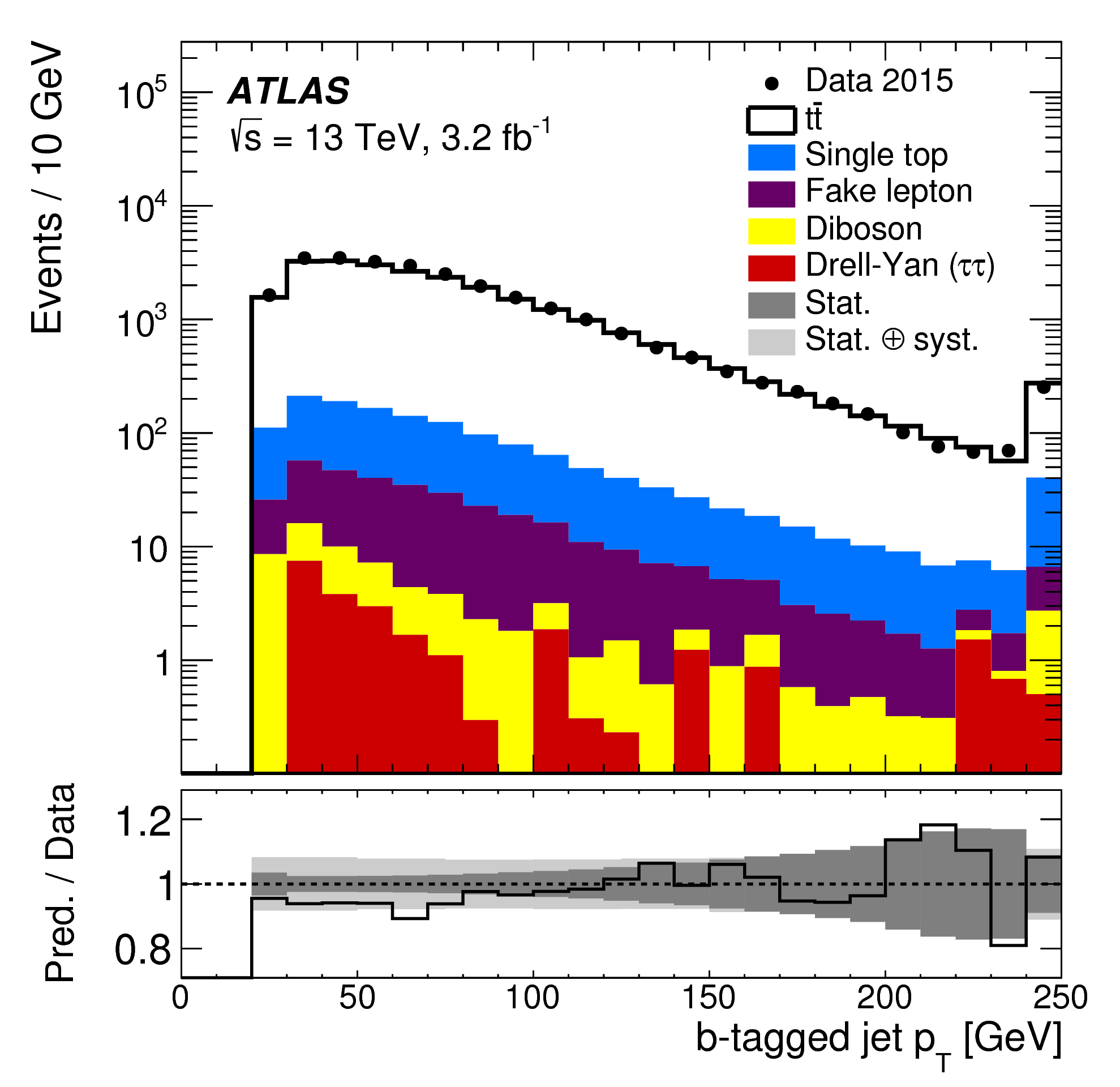 di-lepton
di-boosted
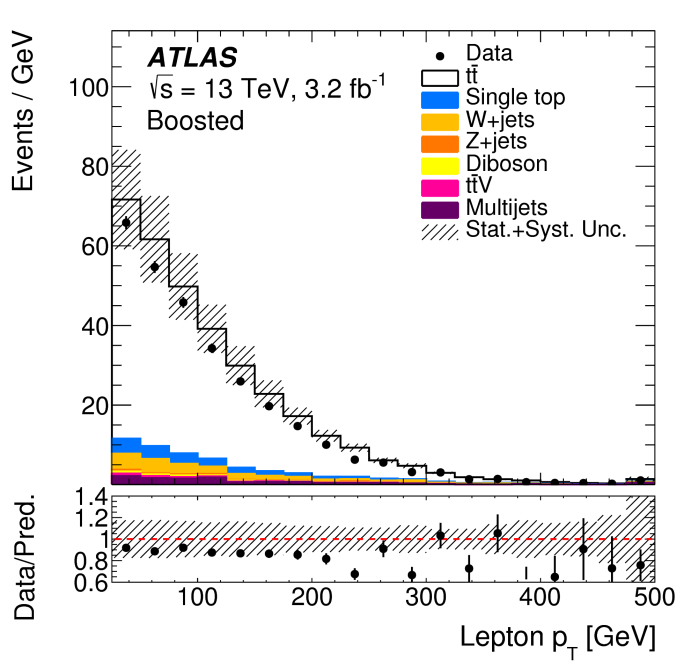 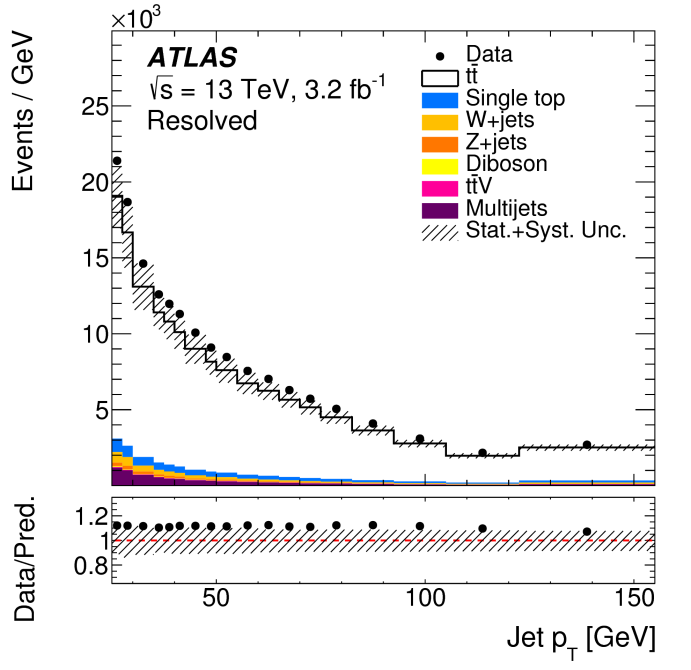 l+jets
l+jets
The background is small in all channels
14/12/2018
Michele Faucci Giannelli, University of Edinburgh
28
Top pT: an history at particle
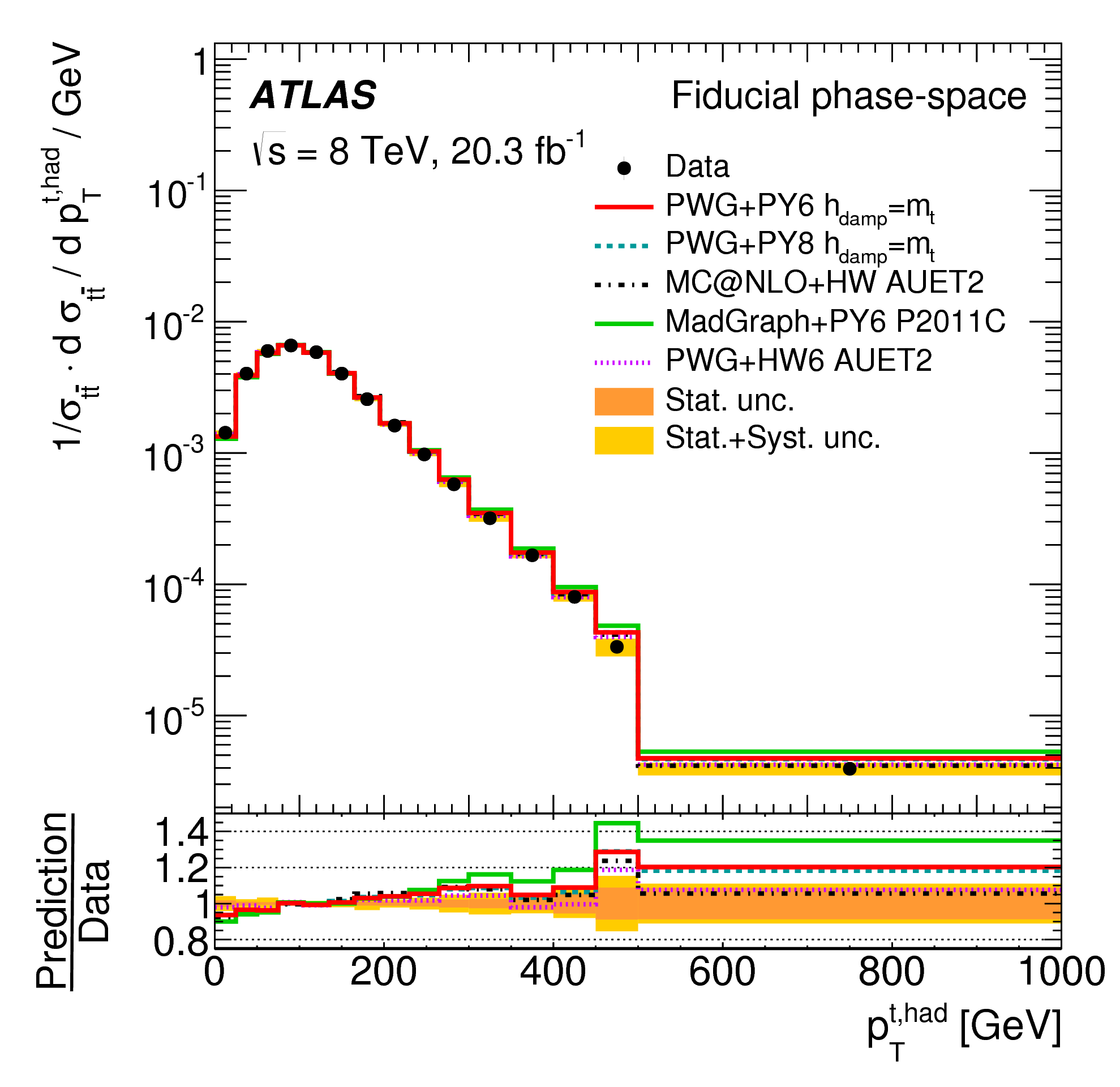 14/12/2018
Michele Faucci Giannelli, University of Edinburgh
29
and parton level
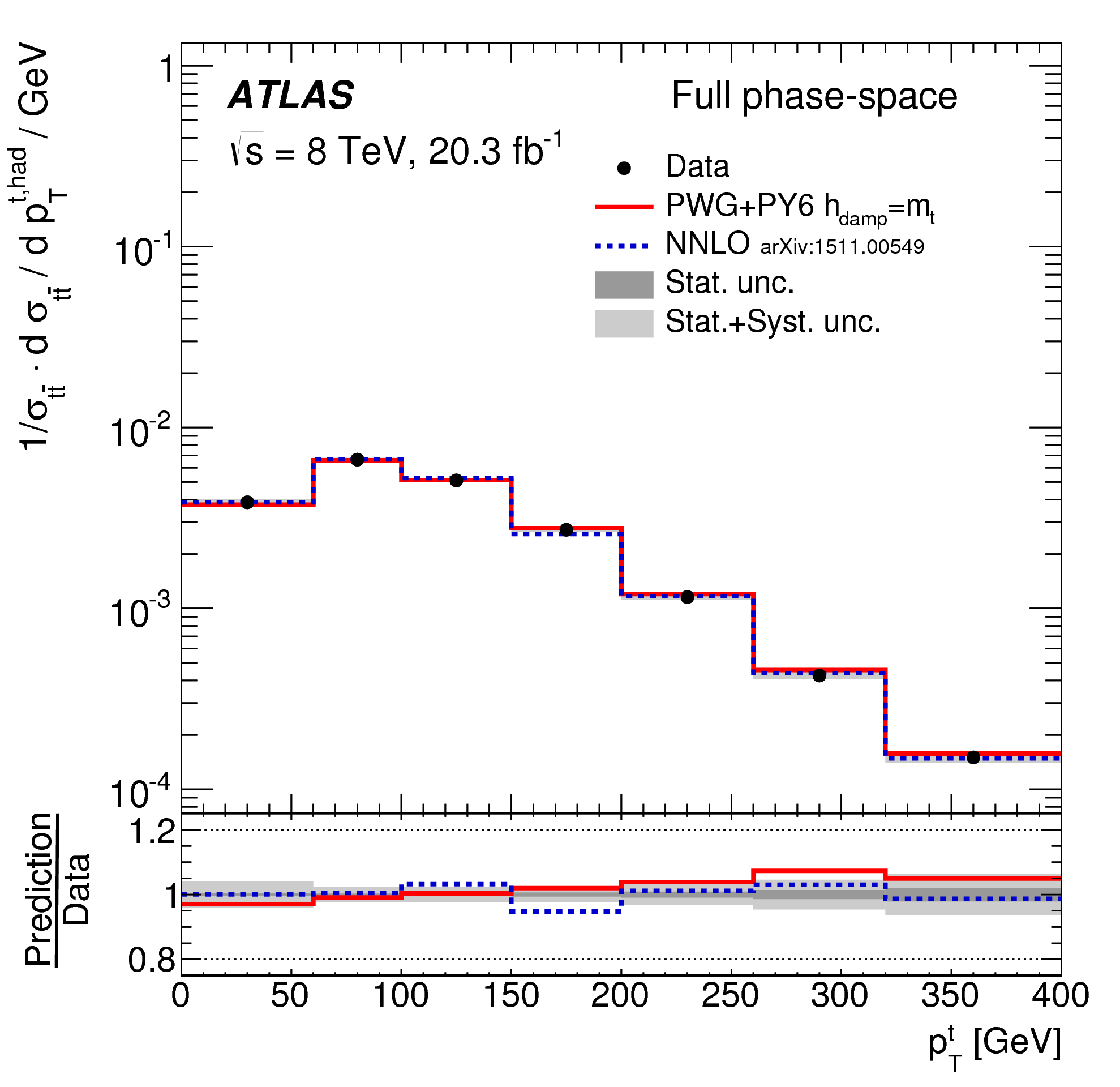 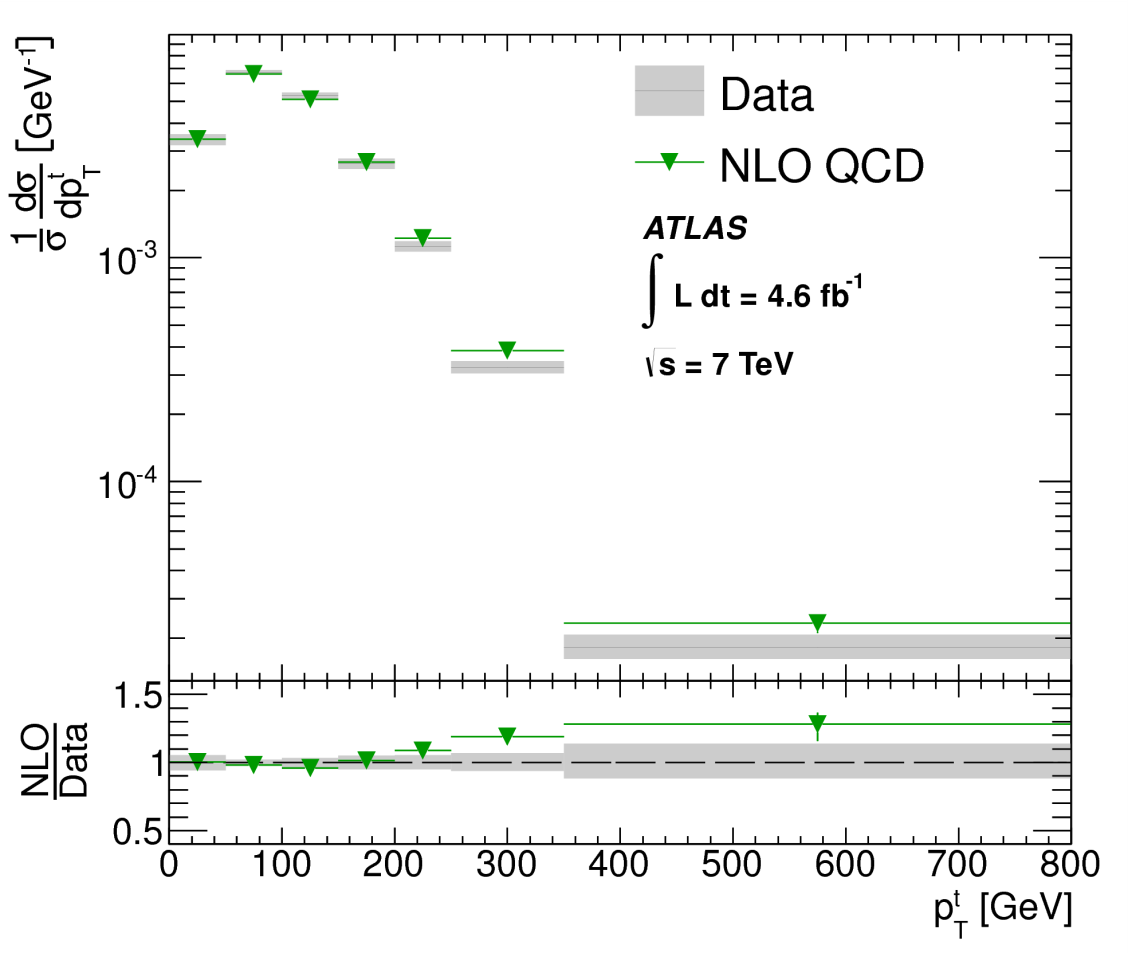 14/12/2018
Michele Faucci Giannelli, University of Edinburgh
30
Selections
14/12/2018
Michele Faucci Giannelli, University of Edinburgh
31
Di-lepton analysis: topology and selection
1 electron and 1 muon with opposite sign
Both leptons with pT > 25 GeV
lepton
At least 2 jets with pT > 25 GeV
υ
At least one b-jets (77% WP)
W
b
t
t
lepton
The reconstruction uses the neutrino weighting method
W
b
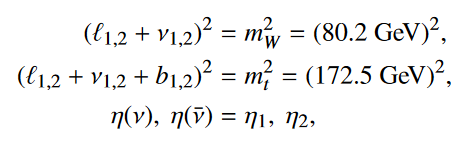 υ
14/12/2018
Michele Faucci Giannelli, University of Edinburgh
32
Resolved l+jet analysis: topology and selection
Single lepton with pT > 25 GeV
lepton
At least 4 jets with pT > 25 GeV
W
υ
b
Leptonic Top: 
lepton 
ETMiss 
Closest b-jet to lepton
t
W reconstruction: two jets that best reconstruct W mass
t
Select two highest pT b-jets (70% WP)
W
light quark
b
light quark
Hadronic Top: 
two light jets 
other b-jet
Top selection is identical at reconstruction and particle level
14/12/2018
Michele Faucci Giannelli, University of Edinburgh
33
Boosted l+jets: topology and selection
Single lepton with pT > 25 GeV
1 b-jet with pT > 25 GeV (R=0.4)
lepton
ETMiss > 20 GeV
mT(W) > 60 GeV
W
υ
ΔR(l, jet) < 1.5
ΔR(l, l-jet) < 1.5
t
b
t
W
ΔR(b-jet, l-jet) < 1.5
b
light quarks
Large jet R=1: pT>300GeV, mass> 100 GeV
14/12/2018
Michele Faucci Giannelli, University of Edinburgh
34
Di-boosted hadronic: topology and selection
2 Large-R jets:
J1 > 500 GeV
J2 > 300 GeV
light quarks
W
2 b-tag jets (>25 GeV, 70% WP) 
They bust be inside the large-R jet cone
t
b
t
W
b
light quarks
14/12/2018
Michele Faucci Giannelli, University of Edinburgh
35
Particle level objects
γ
Charged leptons not decaying from a hadrons are “dressed” with the energy from all photons within a R=0.1 cone around the lepton
l
K
Jets are clustered from stable MC particles using anti-kt with R=0.4 (R=1 for boosted objects) 
Neutrinos and muons from hadrons are included
μ
π
ν
ETMiss  defined as sum of all other neutrinos
B tagging defined by matching a jet with a b quark with R<0.35
Overlap removal is not applied at particle level in 2015 only results
14/12/2018
Michele Faucci Giannelli, University of Edinburgh
36
TopH pT: slope
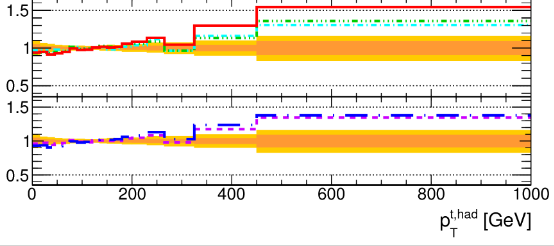 4ex
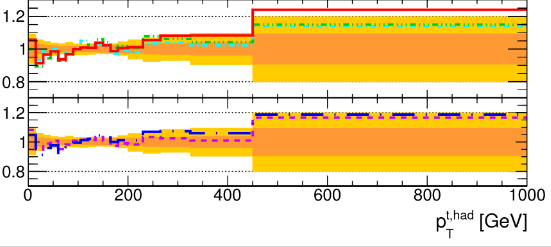 5ex
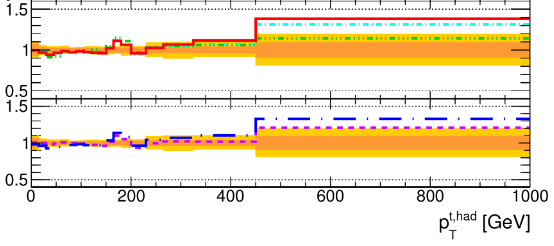 6in
14/12/2018
Michele Faucci Giannelli, University of Edinburgh
37
Mass
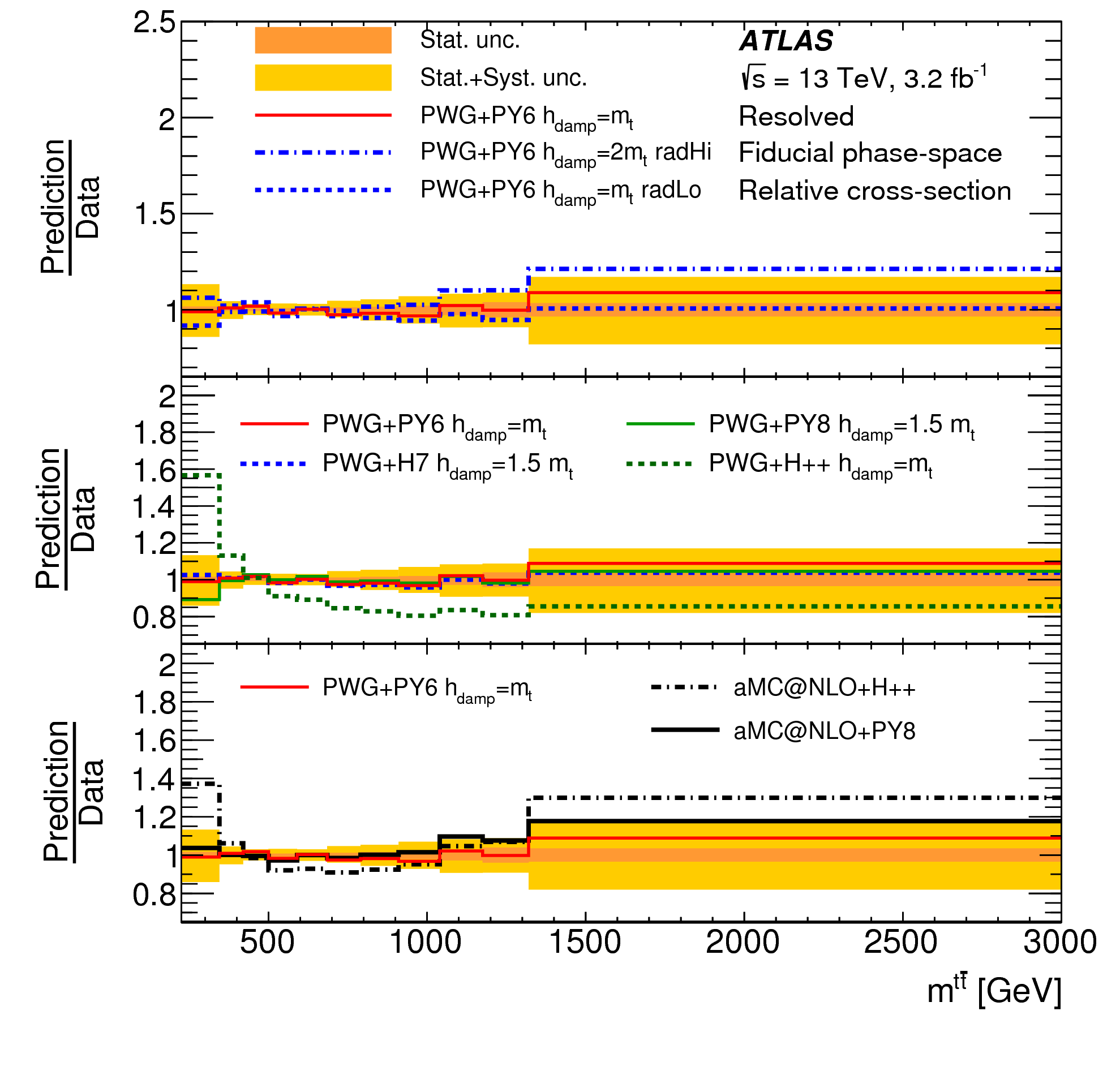 l+jets
di-lepton
di-boosted
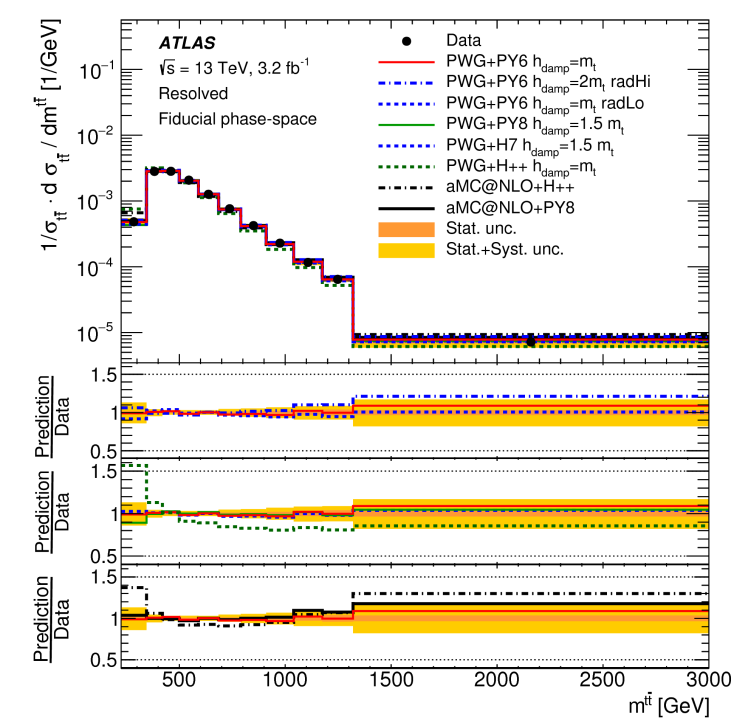 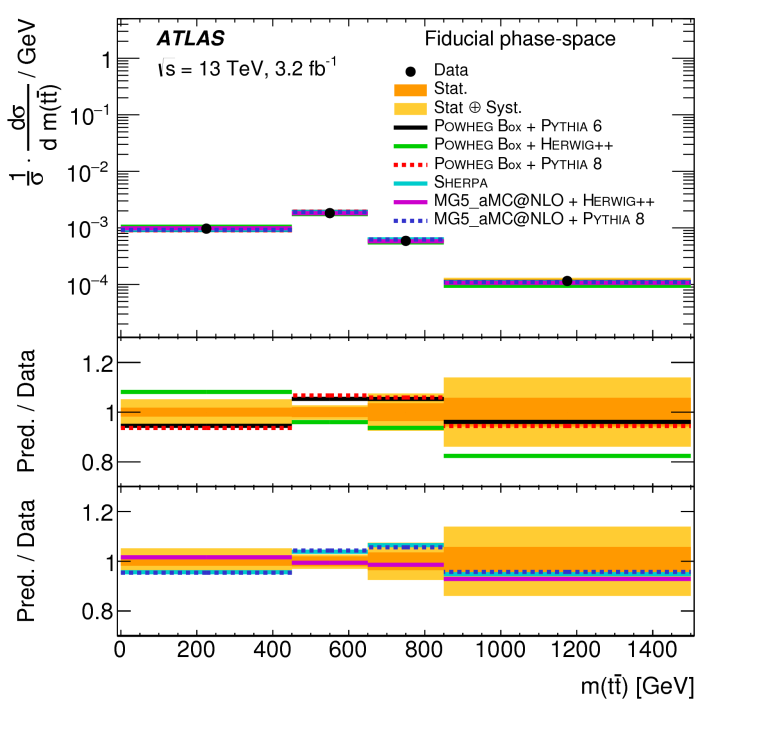 Many predictions using Herwig++ are not compatible with data
14/12/2018
Michele Faucci Giannelli, University of Edinburgh
38
Result: top pT boosted
Di-boosted
Leading top
Di-boosted
Sub-leading top
l+jets boosted
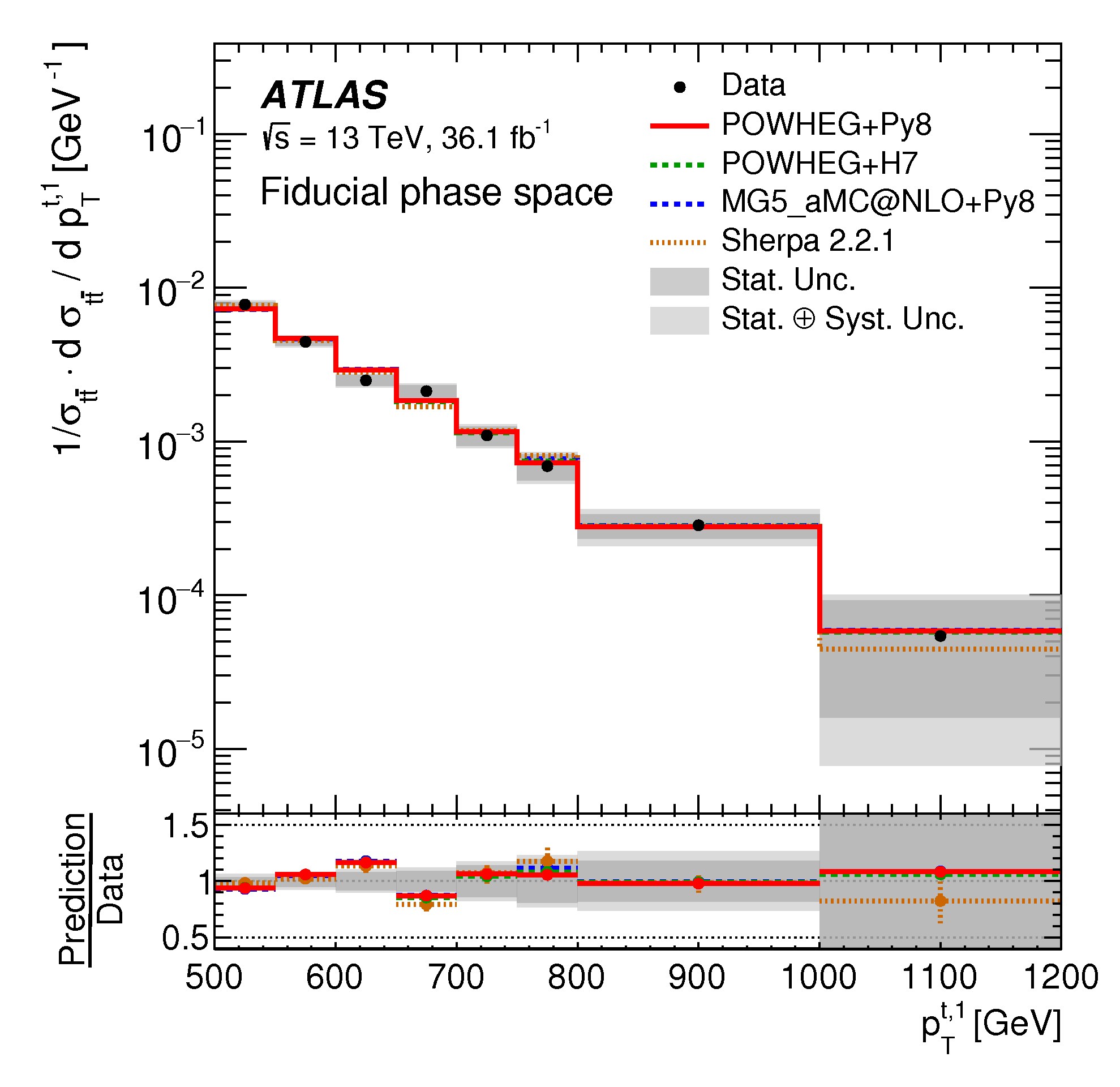 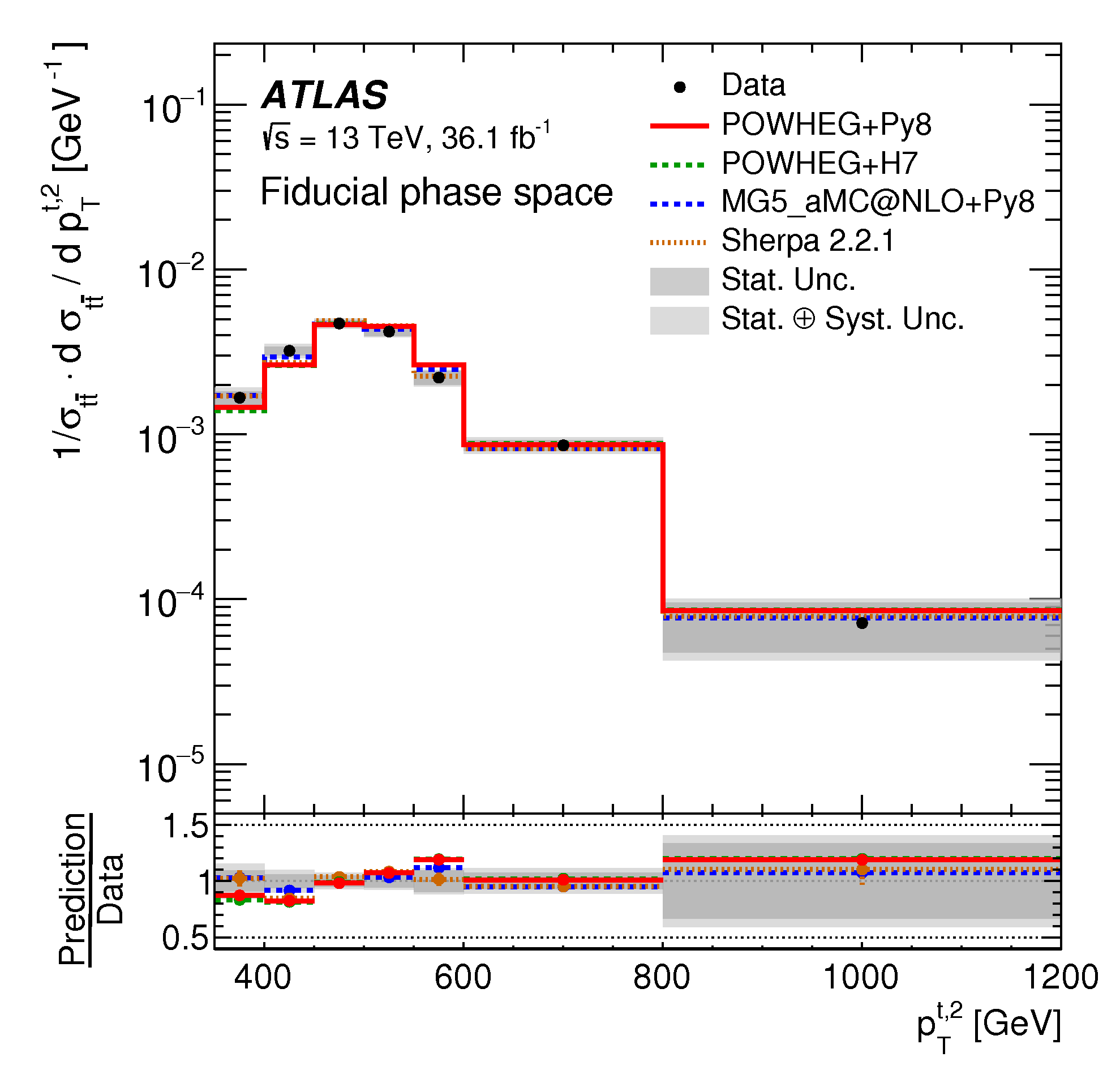 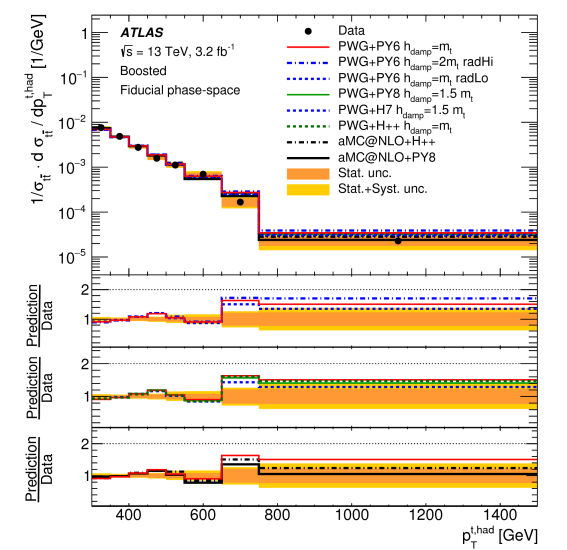 The agreement is different between leading and sub-leading tops
The sub-leading and in l+jets result are consistent with previous slide
14/12/2018
Michele Faucci Giannelli, University of Edinburgh
39
Other variables
di-boosted
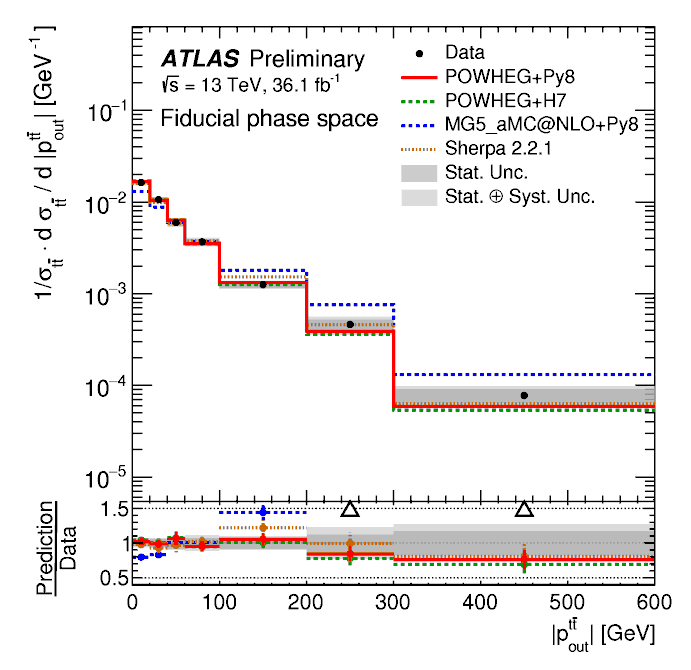 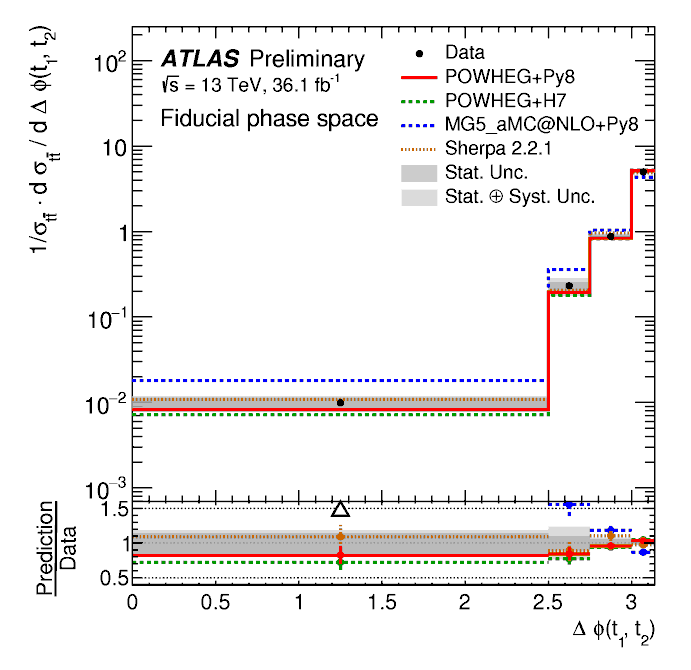 Only MG5_aMC@NLO is not compatible with data
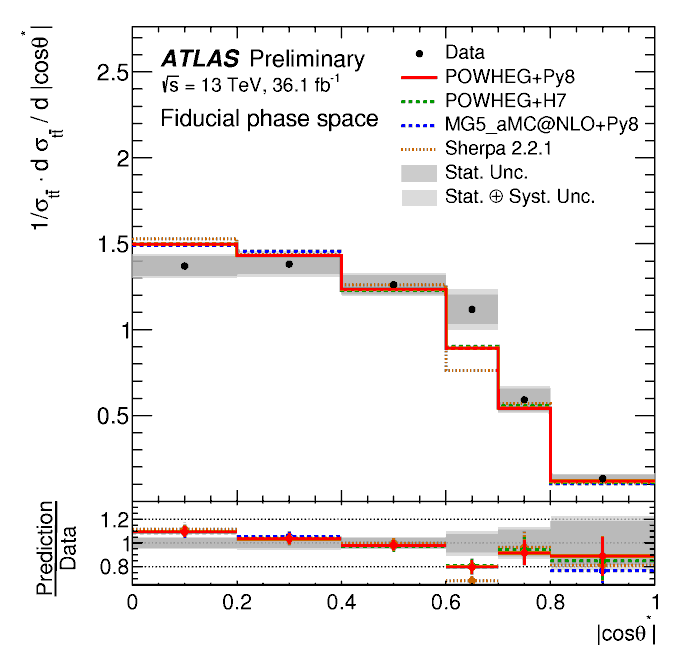 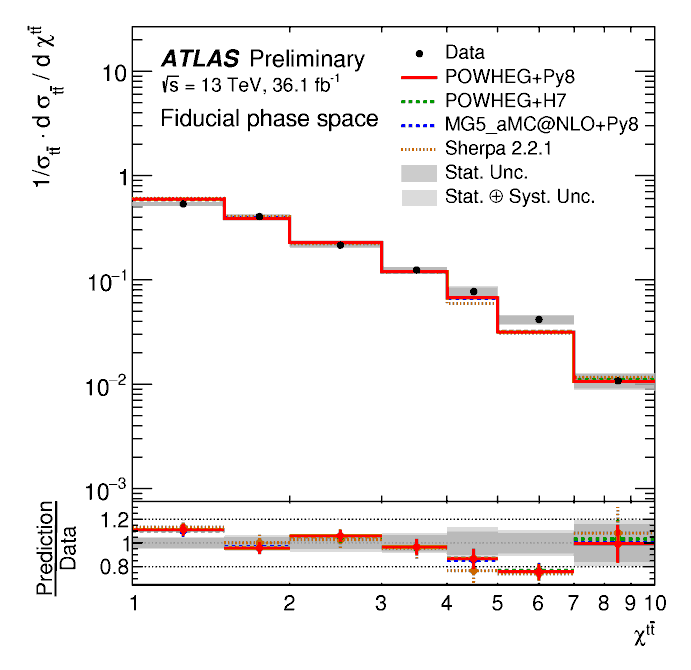 14/12/2018
Michele Faucci Giannelli, University of Edinburgh
40